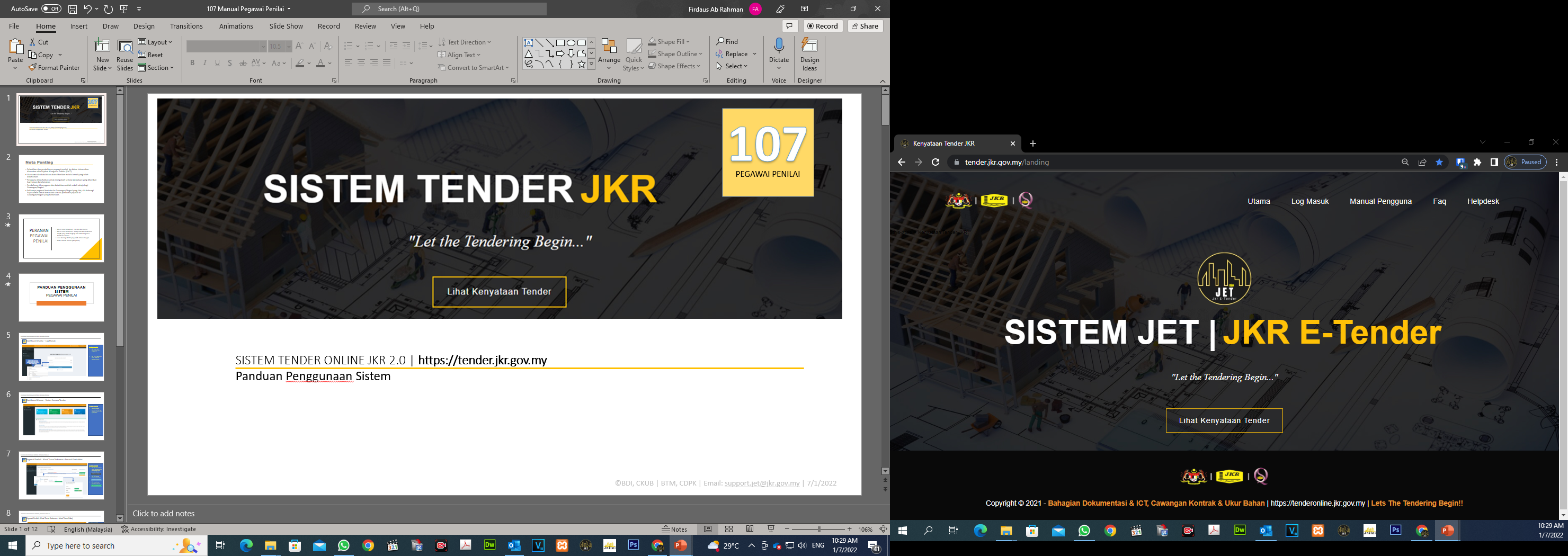 106
PENTADBIR PEJABAT ADMIN|ADMIN NEGERI
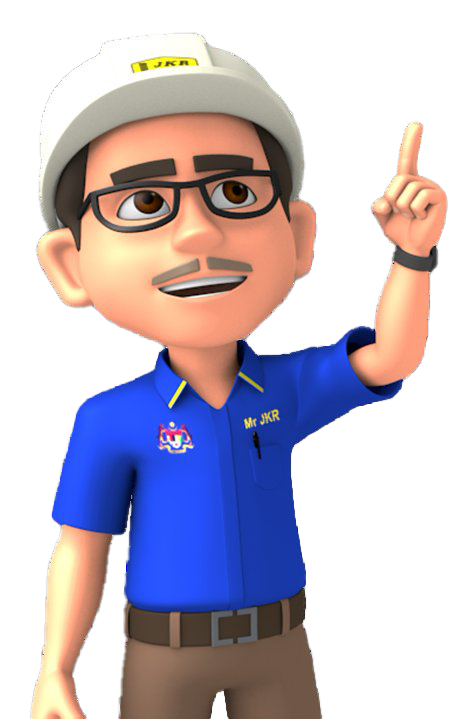 SISTEM TENDER ONLINE JKR 2.0 | https://tender.jkr.gov.my
Panduan Penggunaan Sistem
©BDI, CKUB | BTM, CDPK | Email: support.jet@jkr.gov.my | 12/8/2022
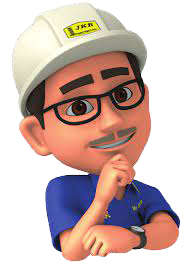 Nota Penting
Sila hubungi Superadmin yang telah dilantik bagi tujuan pendaftaran.
Username dan katalaluan akan diberikan melalui email yang telah didaftarkan.
Pengguna dinasihatkan untuk mengubah semula katalaluan yang diberikan bagi tujuan keselamatan.
Pendaftaran id pengguna dan katalaluan adalah sekali sahaja bagi Cawangan/Negeri.
Sekiranya pegawai bertukar ke Cawangan/Negeri yang lain, sila hubungi Superadmin untuk kemaskini semula pentadbir pejabat di Cawangan/Negeri yang berkenaan.
Peranan Admin Ibu Pejabat dan Cawangan hanya melantik Pegawai Mengurus Tender (PMT) sahaja.
Peranan Admin Negeri adalah melantik Pegawai Mengurus Tender (PMT),  Pegawai Pembuka Tender.
©BDI, CKUB | BTM, CDPK | Email: support.jet@jkr.gov.my | 12/8/2022
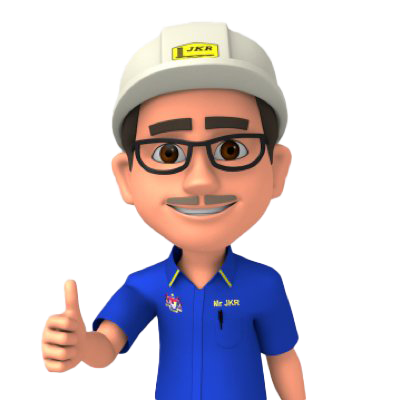 PERANANADMIN
Pendaftaran Pegawai  Mengurus Tender.
©BDI, CKUB | BTM, CDPK | Email: support.jet@jkr.gov.my | 12/8/2022
PANDUAN PENGGUNAAN SISTEM | PENTADBIR PEJABAT
Dashboard Utama – Log Masuk
1.0
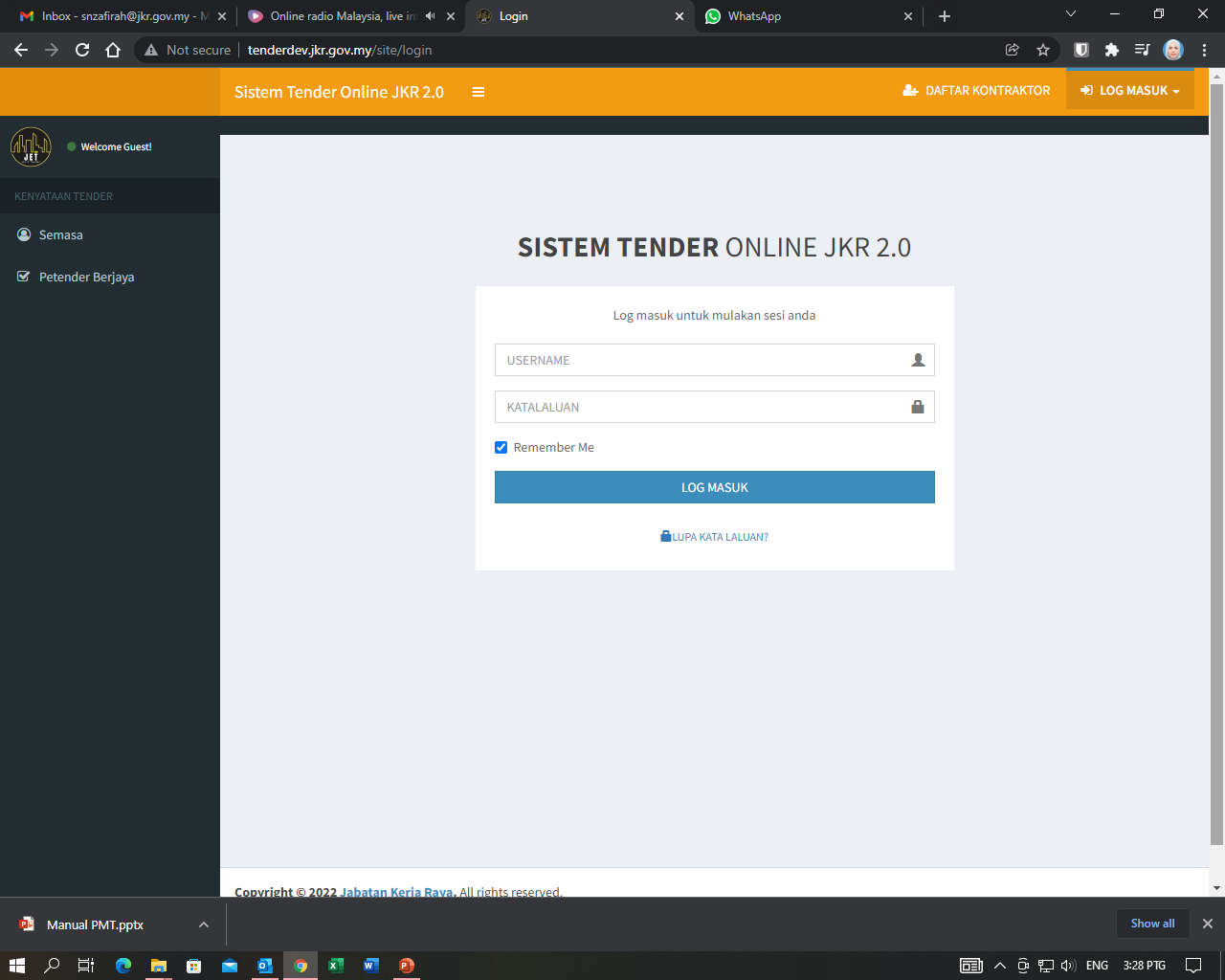 Langkah-Langkah
Sila isi No. Kad Pengenalan dan Katalaluan

Sila  Klik  Log Masuk untuk akses ke paparan utama
Pegawai yang dilantik akan menerima username dengan katalaluan melalui emel daripada sistem Tender Online
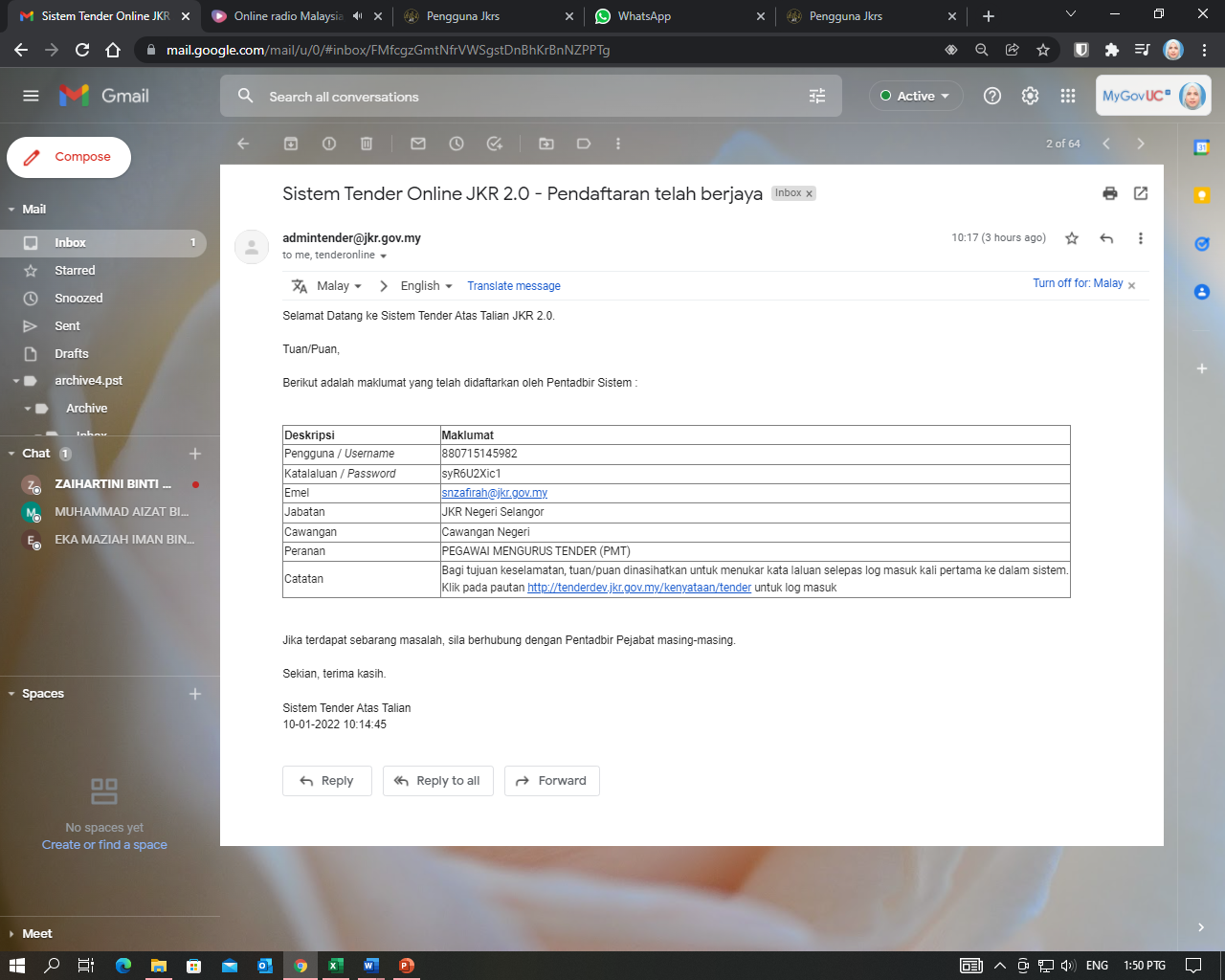 ©BDI, CKUB | BTM, CDPK | Email: support.jet@jkr.gov.my | 12/8/2022
PANDUAN PENGGUNAAN SISTEM | PENTADBIR PEJABAT
Admin - Pendaftaran Pegawai
2.0
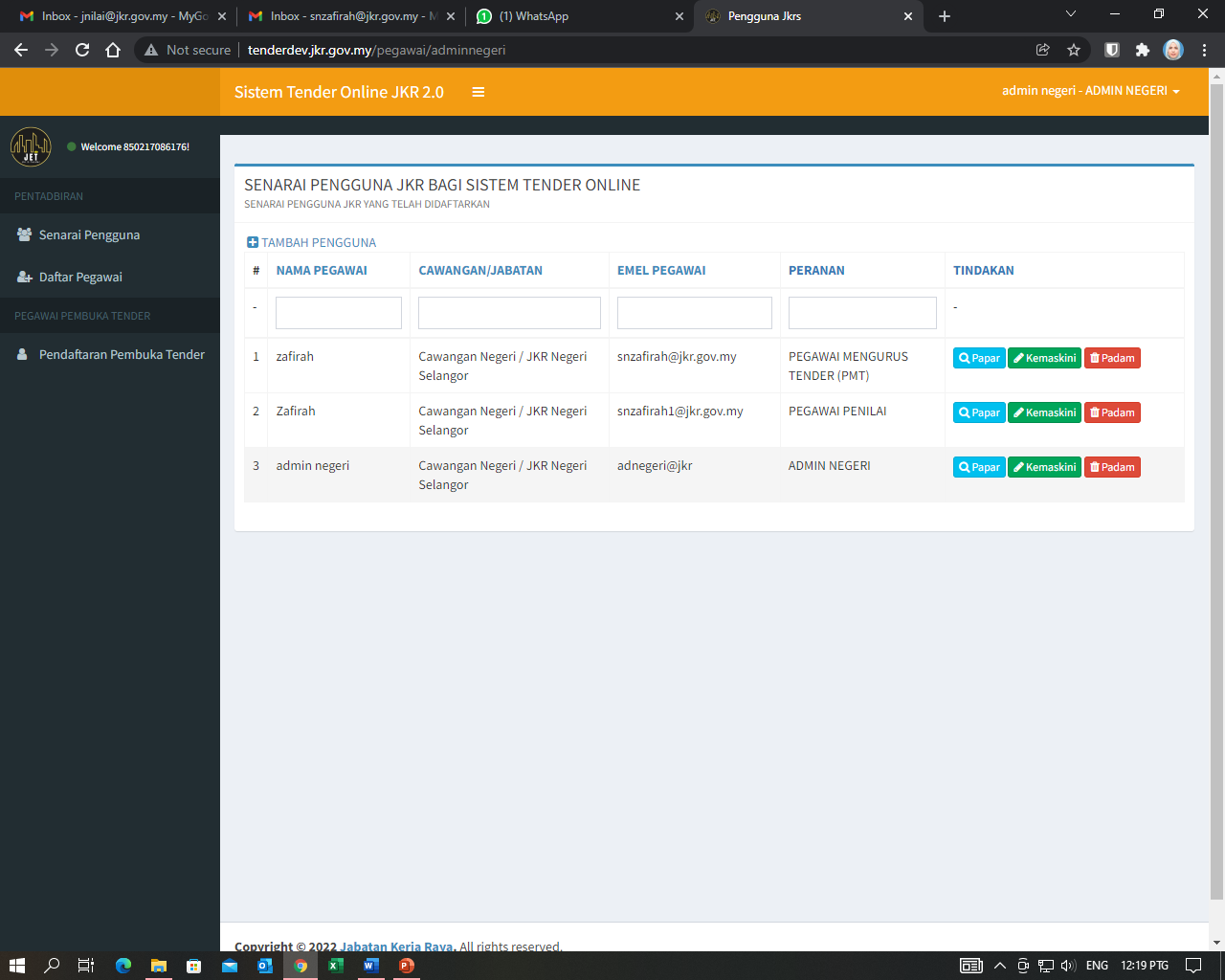 Langkah-Langkah
Sila klik menu Daftar Pegawai

Sila  isi maklumat pengguna mengikut peranan yang dimohon dan klik butang daftar

Sila klik menu  “tambah pengguna” untuk pendaftaran pegawai yang seterusnya.
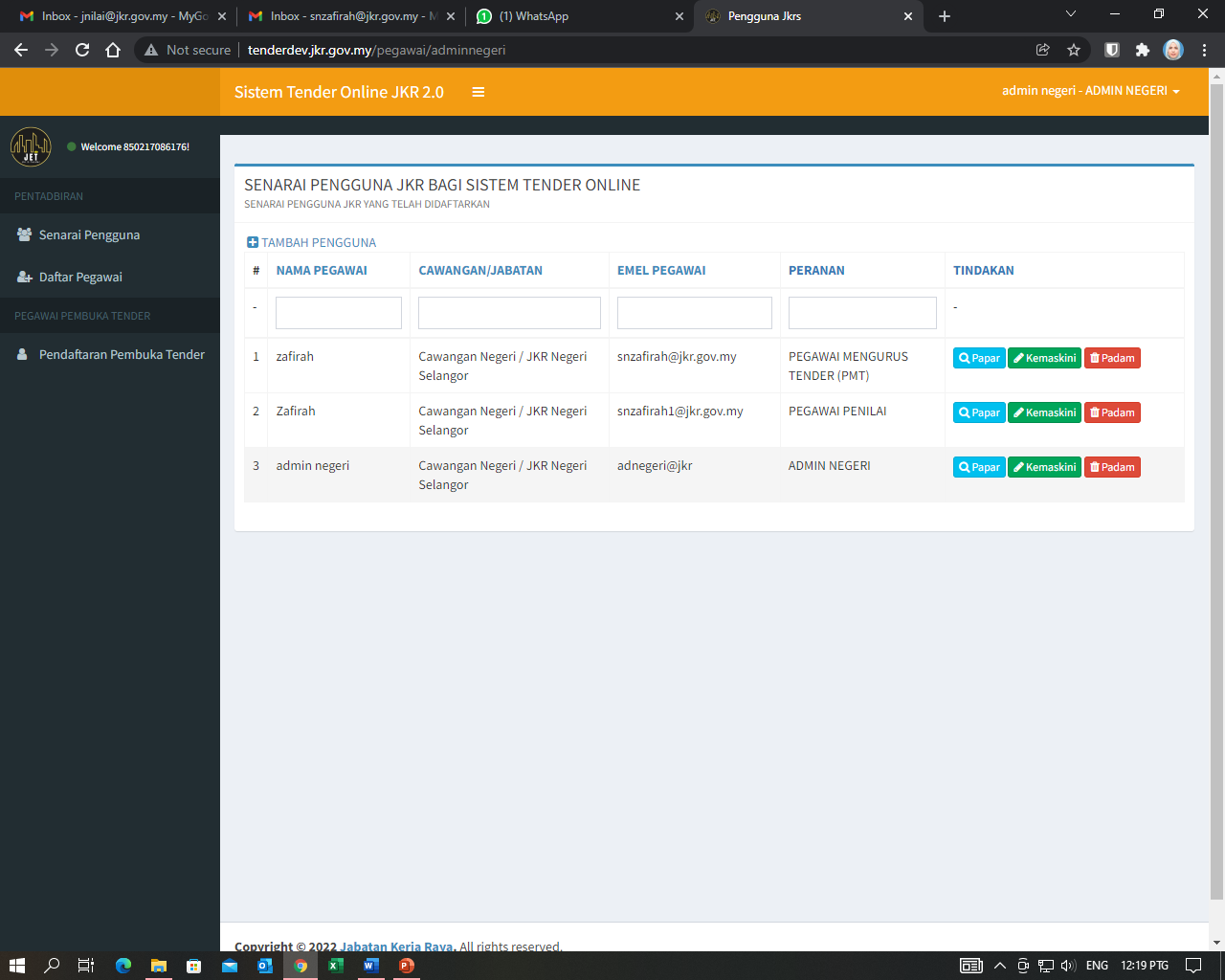 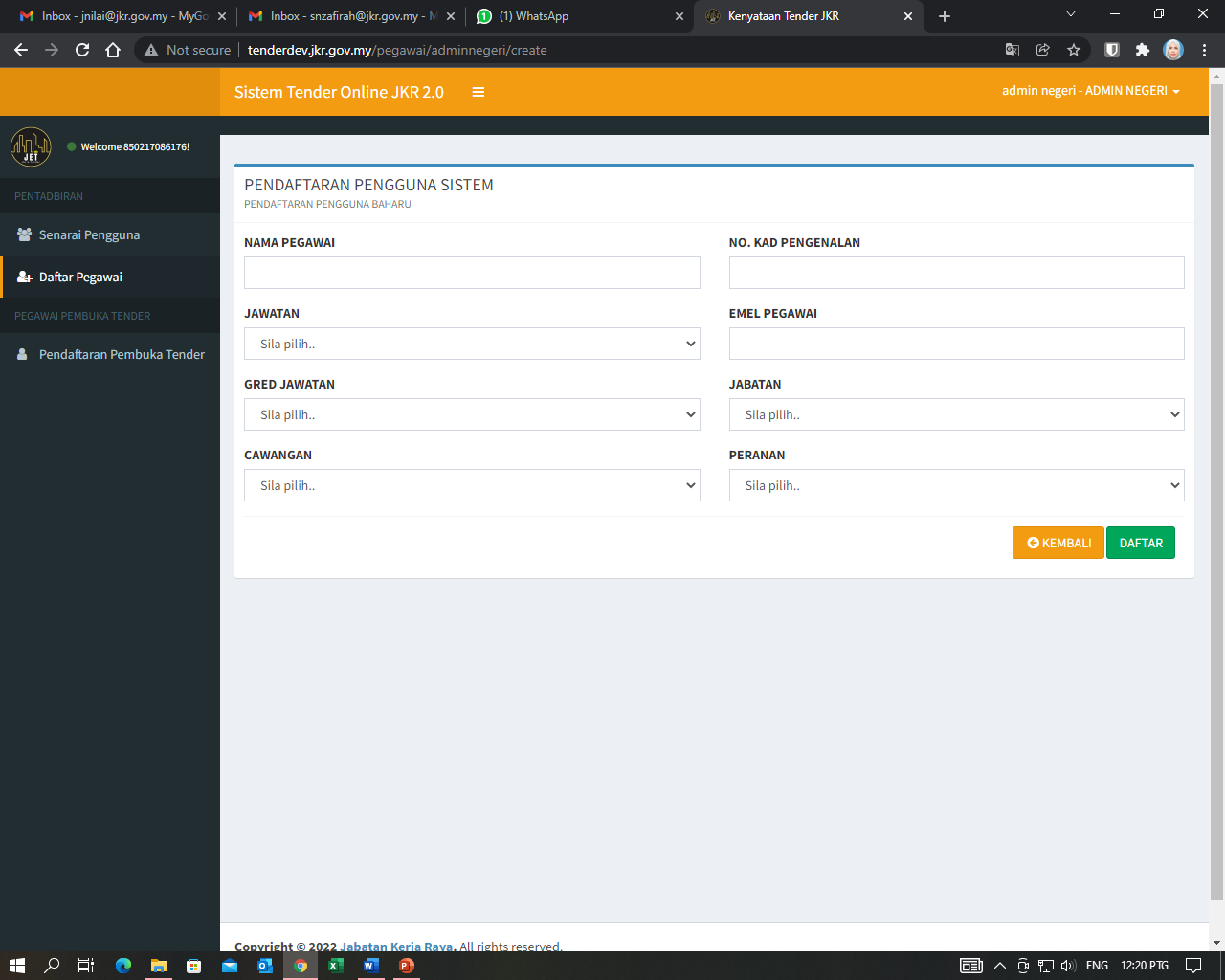 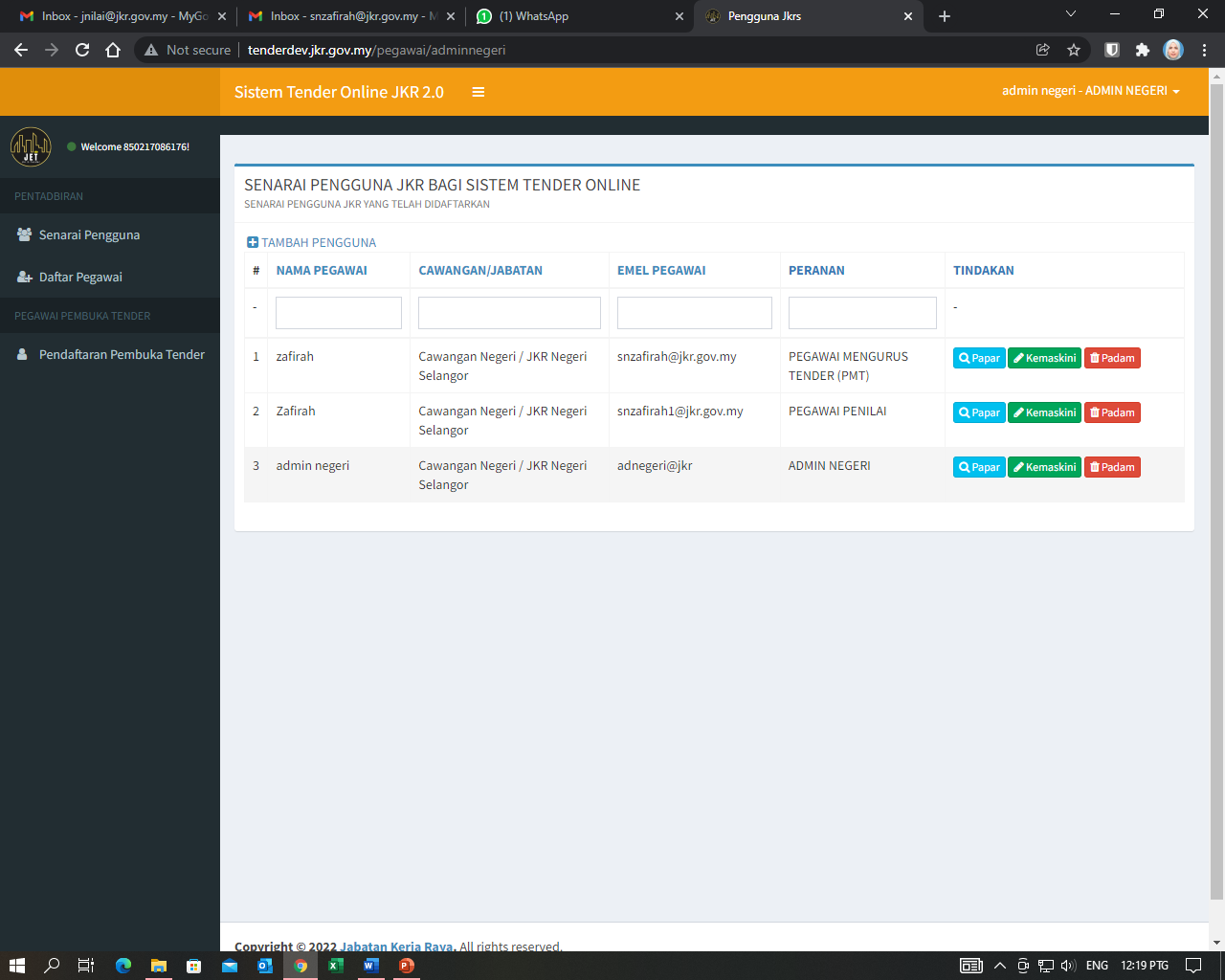 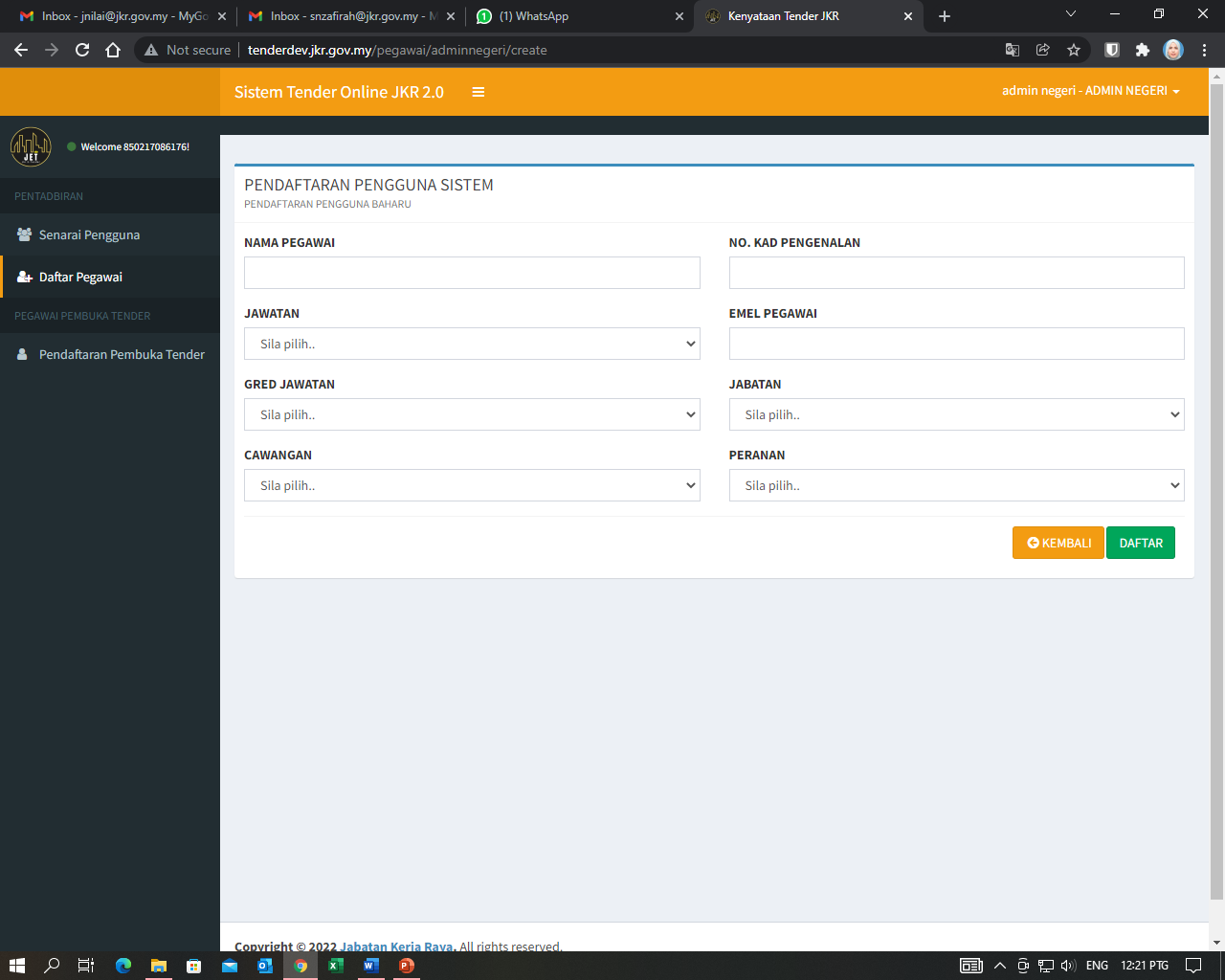 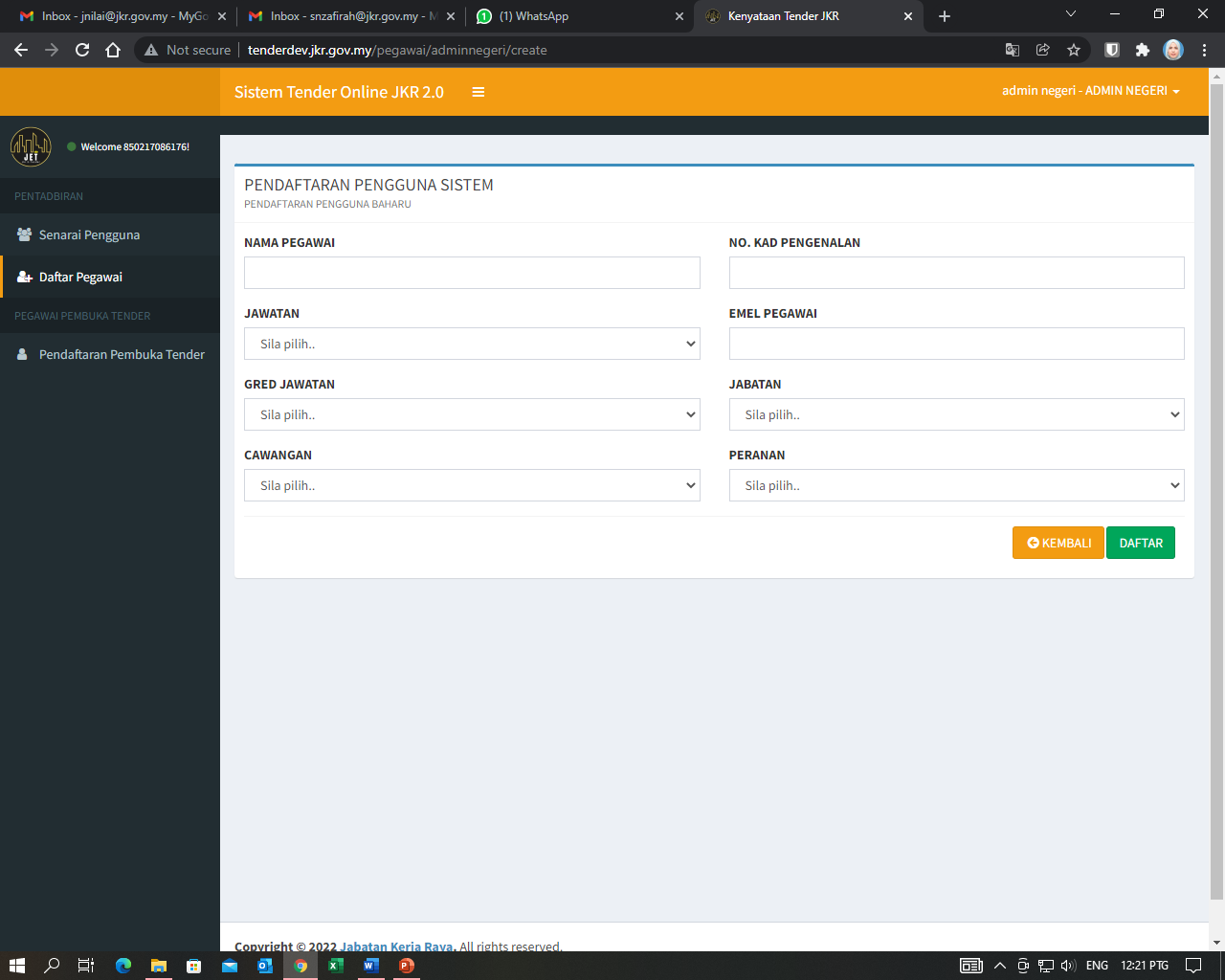 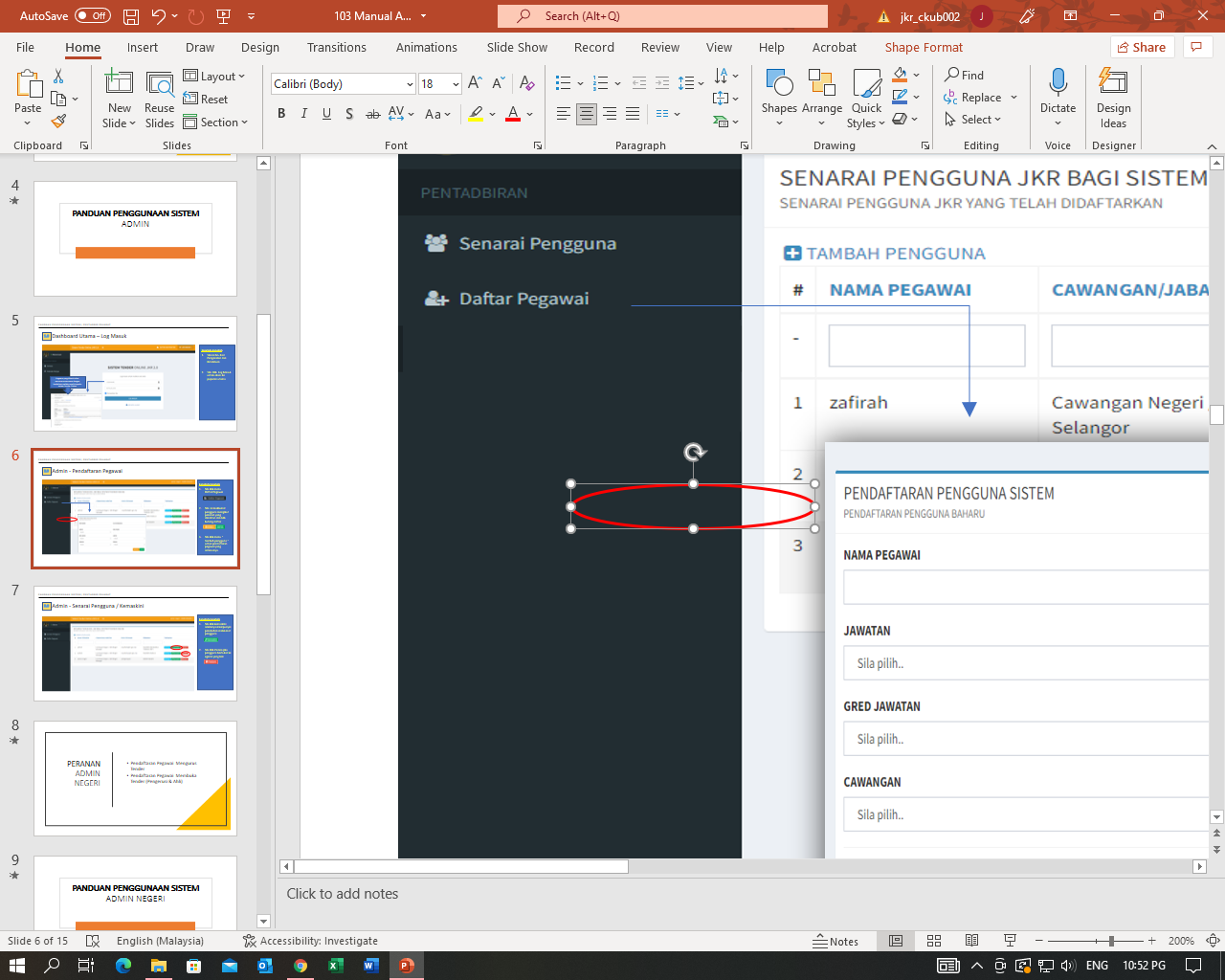 ©BDI, CKUB | BTM, CDPK | Email: support.jet@jkr.gov.my | 12/8/2022
PANDUAN PENGGUNAAN SISTEM | PENTADBIR PEJABAT
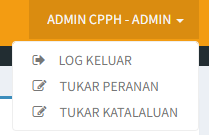 Admin - Senarai Pengguna / Kemaskini
3.0
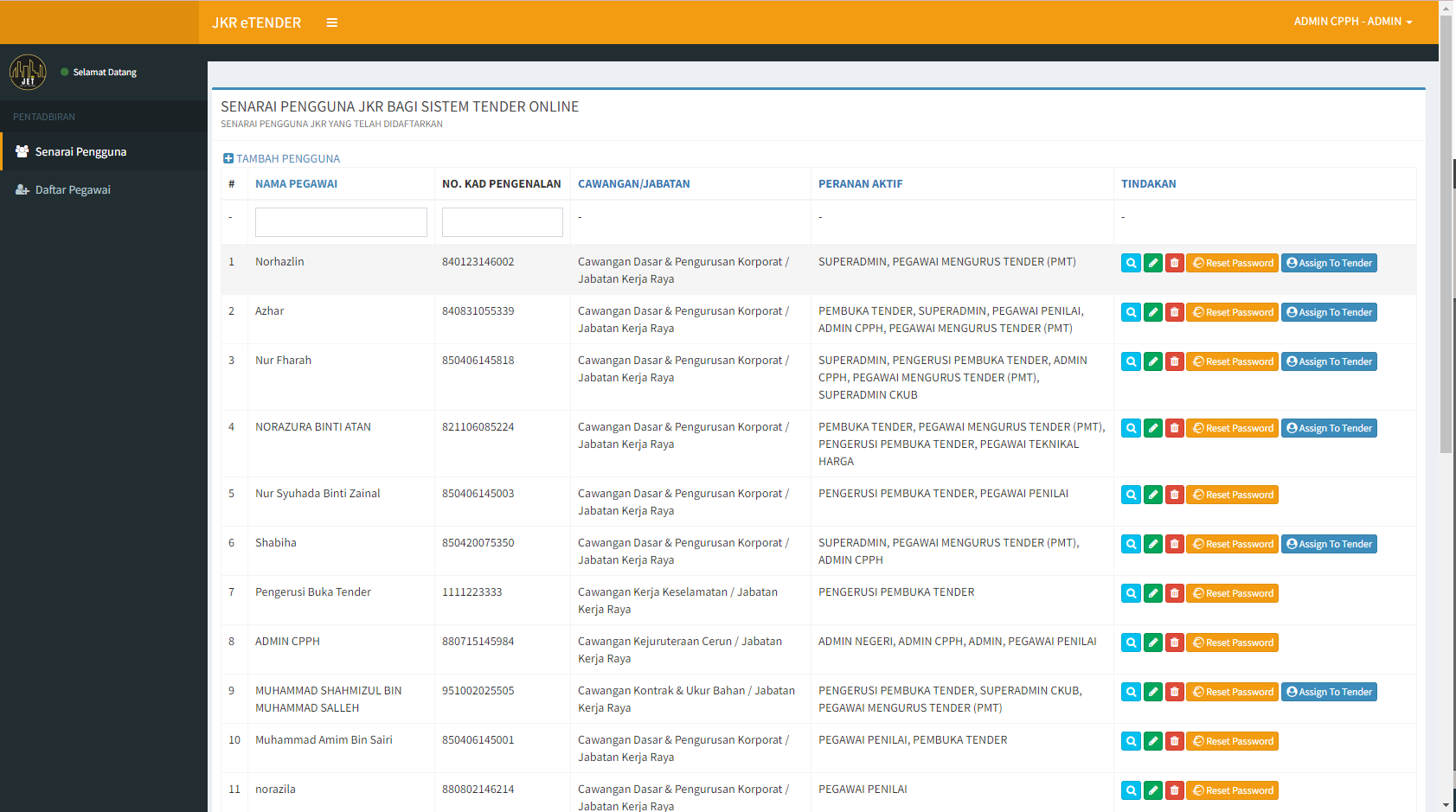 Sila klik tukar peranan sekiranya mempunyai lebih daripada satu peranan.
Sila klik tukar katalaluan untuk kemaskini semula katalaluan sedia ada
Menu
Berfungsi untuk tambah pengguna di dalam sistem sekiranya nama pengguna tiada dalam senarai sedia ada
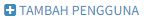 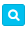 Berfungsi untuk papar maklumat pengguna
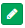 Berfungsi untuk kemaskini maklumat pengguna
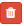 Berfungsi untuk nyahaktifkan pengguna di dalam
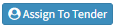 Berfungsi untuk serah semula tender tersebut kepada Pegawai Meja terkini.
Berfungsi untuk “Reset” Kembali katalaluan pengguna.
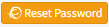 ©BDI, CKUB | BTM, CDPK | Email: support.jet@jkr.gov.my | 12/8/2022
PANDUAN PENGGUNAAN SISTEM | PENTADBIR PEJABAT
Admin - Senarai Pengguna / Tambah Pengguna/Daftar Pegawai
4.0
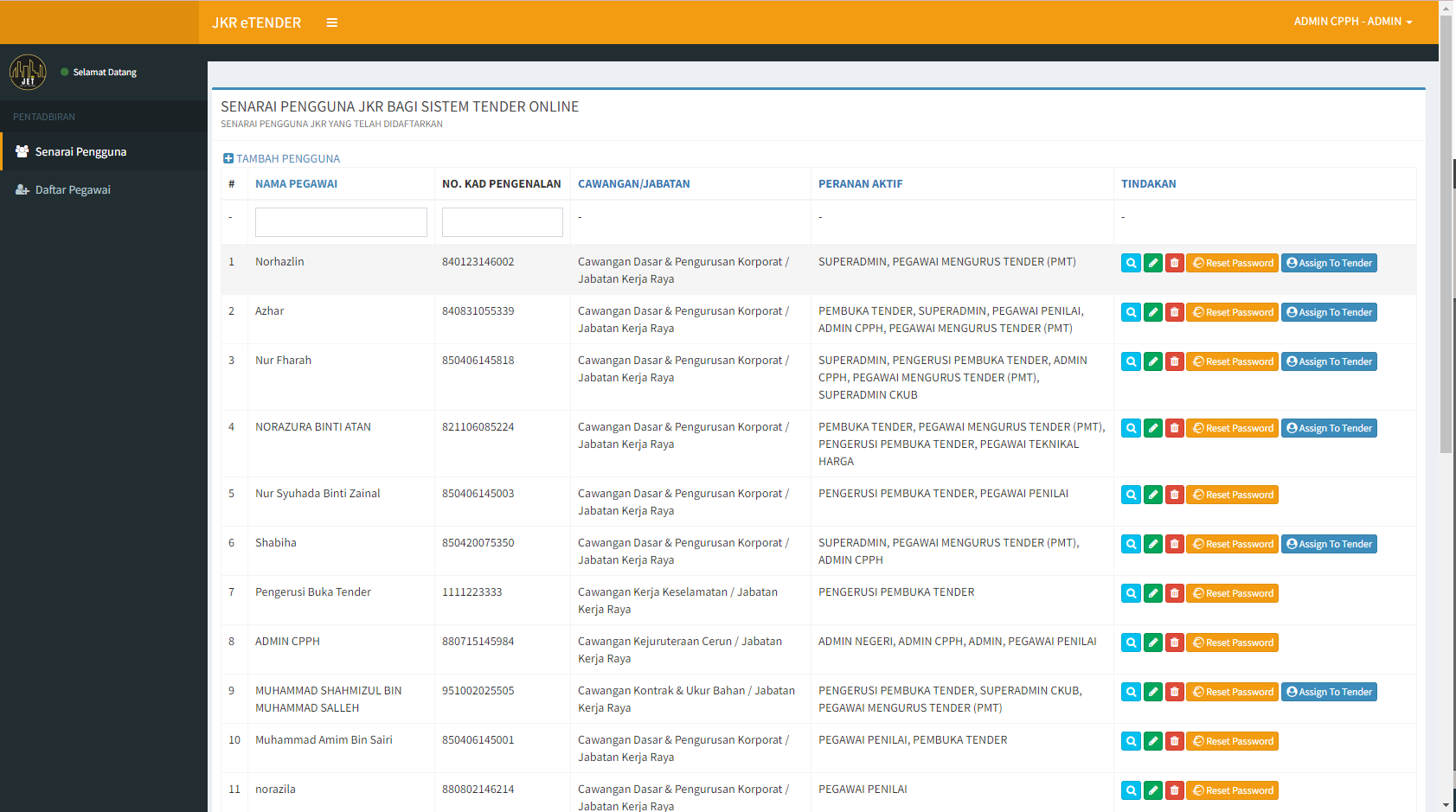 Isikan maklumat pegawai
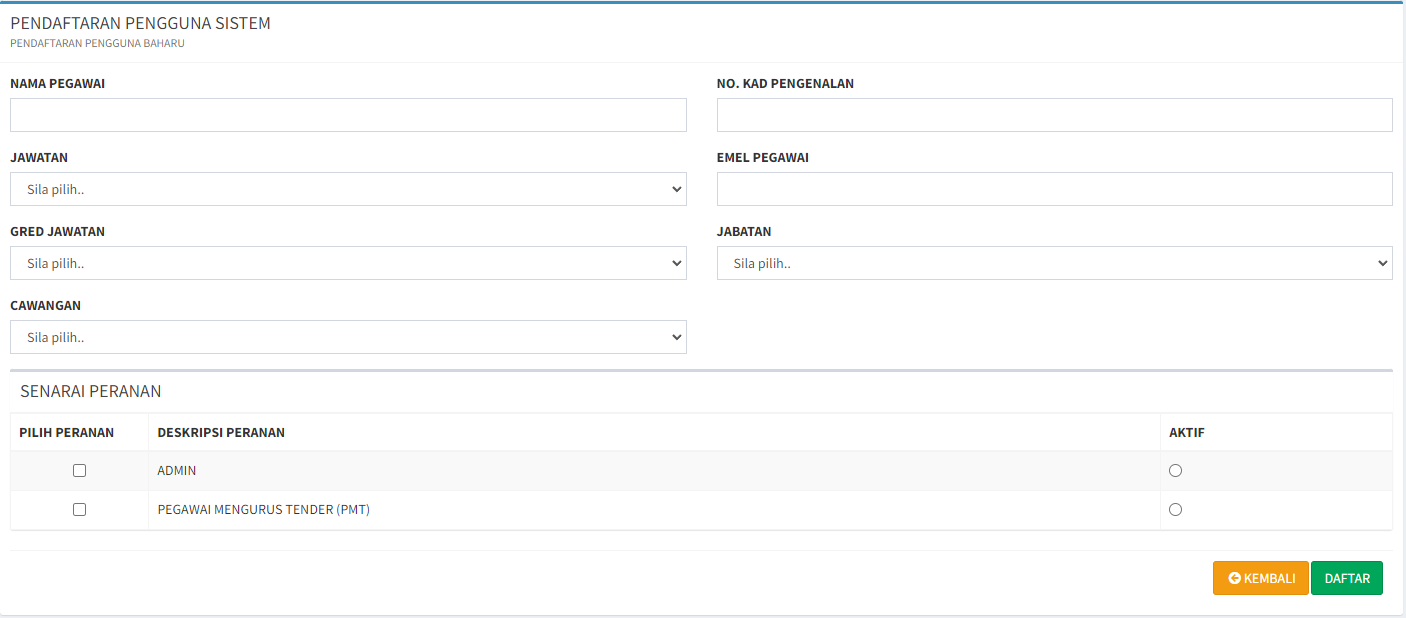 Sila klik tukar peranan sekiranya mempunyai lebih daripada satu peranan.
Sila klik tukar katalaluan untuk kemaskini semula katalaluan sedia ada
Sekiranya pegawai adalah di JKR Negeri sila pilih JKR Negeri yang berkenaan. Sekiranya pegawai adalah JKR Ibu Pejabat sila pilih JKR
Sekiranya pegawai adalah di JKR Negeri sila pilih Cawangan Negeri. Sekiranya pegawai adalah JKR Ibu Pejabat sila pilih Cawangan yang berkenaan.
Sila pilih peranan dengan (/) pada kotak pilih peranan dan (/) pada kotak Aktif
©BDI, CKUB | BTM, CDPK | Email: support.jet@jkr.gov.my | 12/8/2022
PANDUAN PENGGUNAAN SISTEM | PENTADBIR PEJABAT
Admin - Senarai Pengguna / Kemaskini
3.0
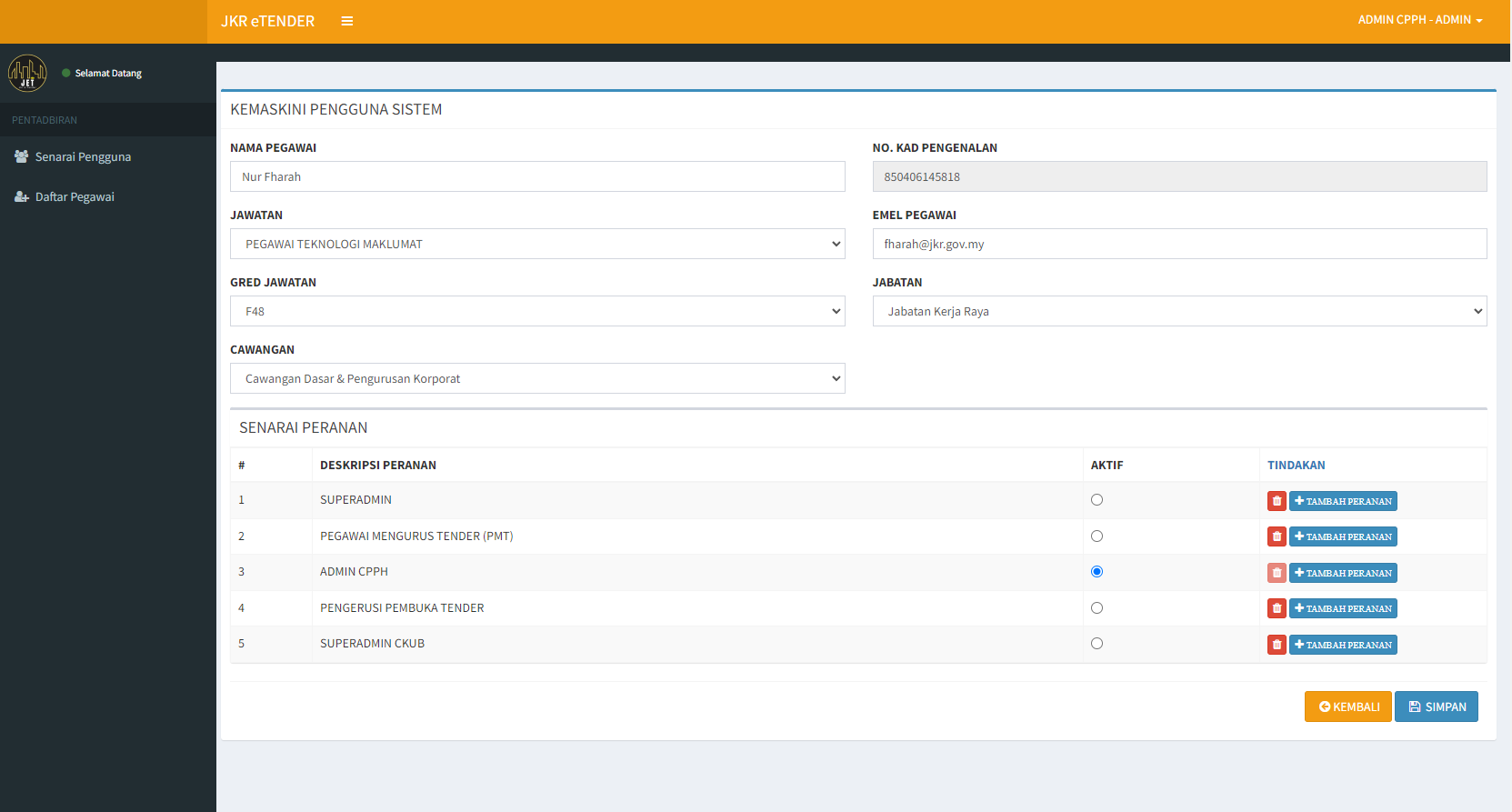 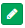 Sila kemaskini maklumat sedia ada.
Klik butang hijau untuk kemaskini maklumat pegawai.
Sila klik tambah peranan untuk tambah peranan Pegawai
Sila klik butang “dustbin” untuk buang peranan
©BDI, CKUB | BTM, CDPK | Email: support.jet@jkr.gov.my | 12/8/2022
PANDUAN PENGGUNAAN SISTEM | PENTADBIR PEJABAT
Admin - Senarai Pengguna / “Assign To Tender”
3.0
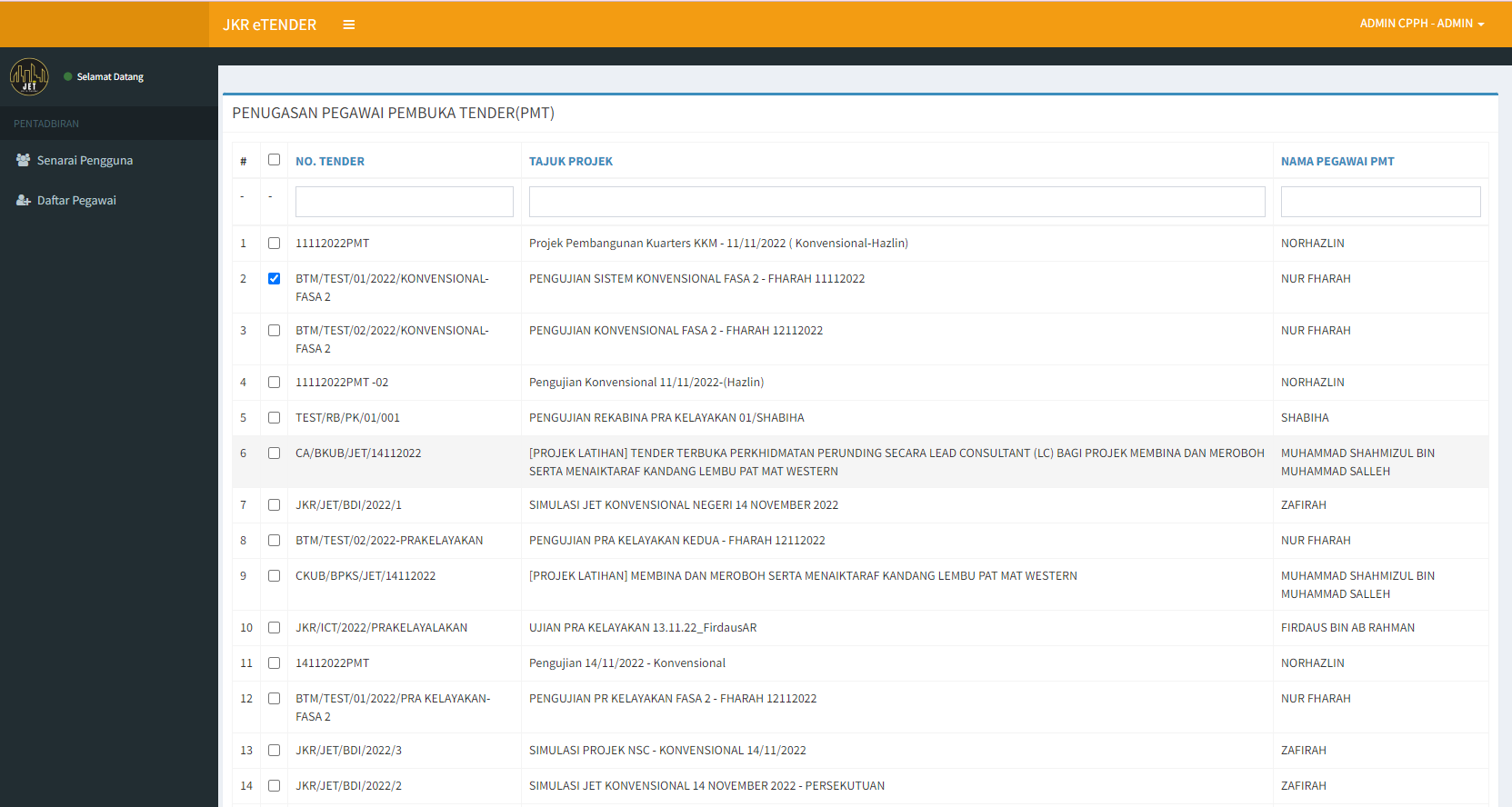 Mulakan dengan carian nama projek
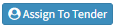 Klik butang biru “Assign To Tender” bagi serahan semula tender kepada Pegawai baru.
Klik (/) pada kotak untuk pilih
Klik butang assign untuk serahan semula tender.
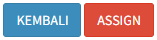 ©BDI, CKUB | BTM, CDPK | Email: support.jet@jkr.gov.my | 12/8/2022
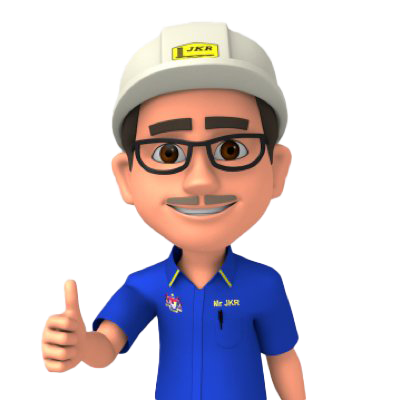 PERANANADMIN NEGERI
Pendaftaran Pegawai  Mengurus Tender 
Pendaftaran Pegawai  Membuka Tender (Pengerusi & Ahli)
©BDI, CKUB | BTM, CDPK | Email: support.jet@jkr.gov.my | 12/8/2022
PANDUAN PENGGUNAAN SISTEM | PENTADBIR PEJABAT
Dashboard Utama – Log Masuk
1.0
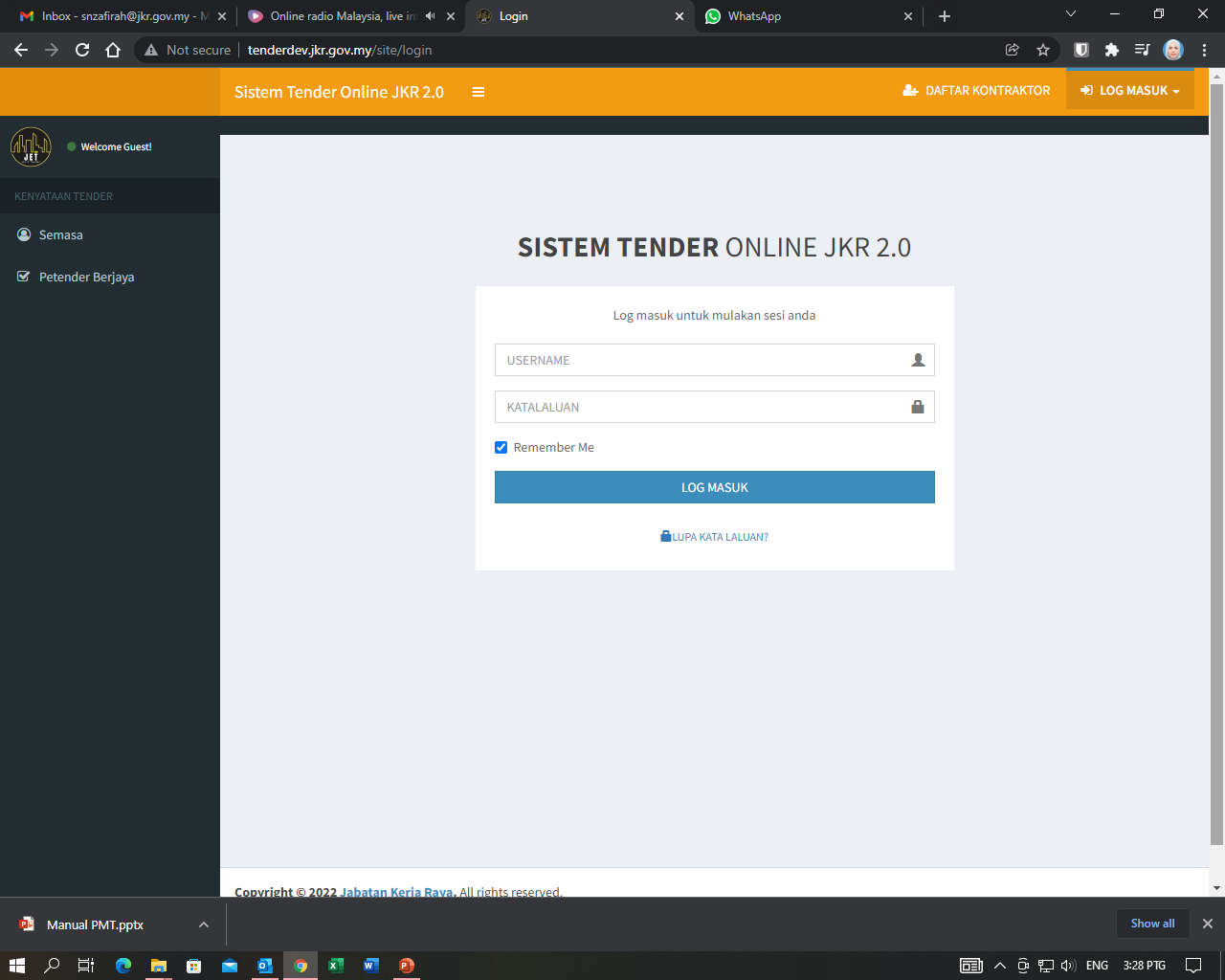 Langkah-Langkah
Sila isi No. Kad Pengenalan dan Katalaluan

Sila  Klik  Log Masuk untuk akses ke paparan utama
Pegawai yang dilantik akan menerima username dengan katalaluan melalui emel daripada sistem Tender Online
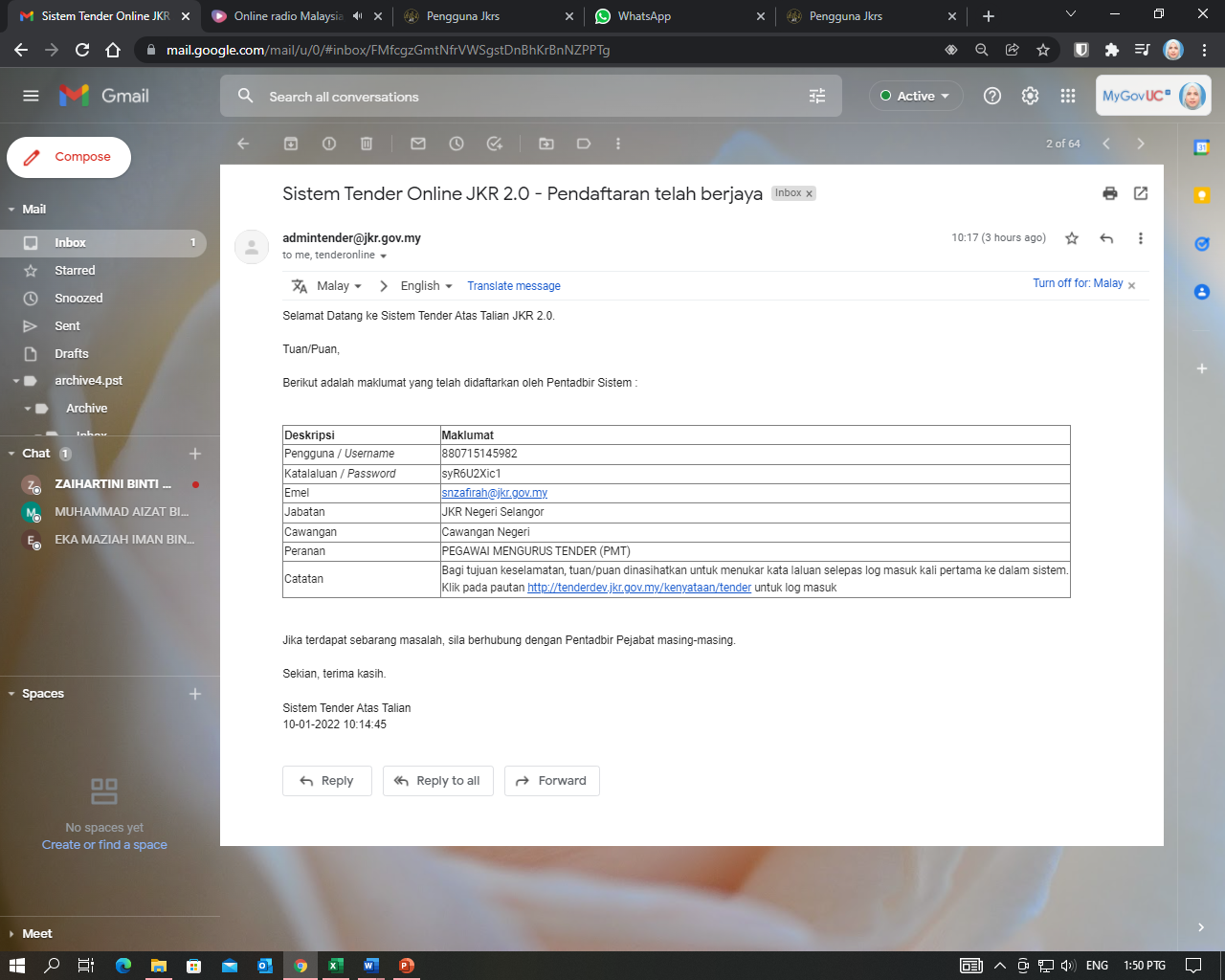 ©BDI, CKUB | BTM, CDPK | Email: support.jet@jkr.gov.my | 12/8/2022
PANDUAN PENGGUNAAN SISTEM | PENTADBIR PEJABAT
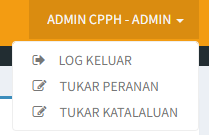 Admin - Senarai Pengguna / Kemaskini
3.0
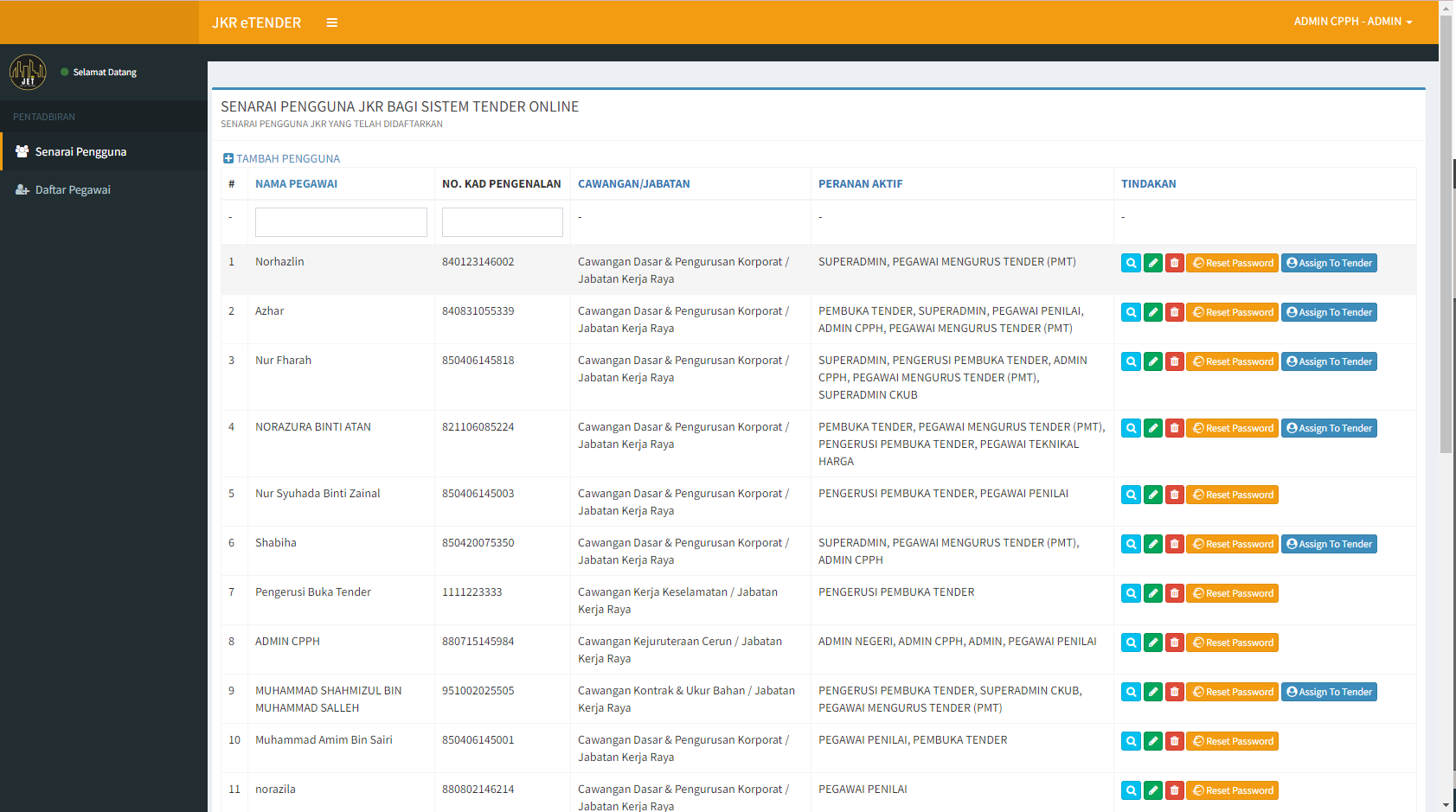 Sila klik tukar peranan sekiranya mempunyai lebih daripada satu peranan.
Sila klik tukar katalaluan untuk kemaskini semula katalaluan sedia ada
Menu
Berfungsi untuk tambah pengguna di dalam sistem sekiranya nama pengguna tiada dalam senarai sedia ada
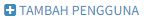 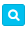 Berfungsi untuk papar maklumat pengguna
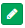 Berfungsi untuk kemaskini maklumat pengguna
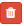 Berfungsi untuk nyahaktifkan pengguna di dalam
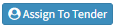 Berfungsi untuk serah semula tender tersebut kepada Pegawai Meja terkini.
Berfungsi untuk “Reset” Kembali katalaluan pengguna.
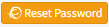 ©BDI, CKUB | BTM, CDPK | Email: support.jet@jkr.gov.my | 12/8/2022
PANDUAN PENGGUNAAN SISTEM | PENTADBIR PEJABAT
Admin - Senarai Pengguna / Tambah Pengguna/Daftar Pegawai
4.0
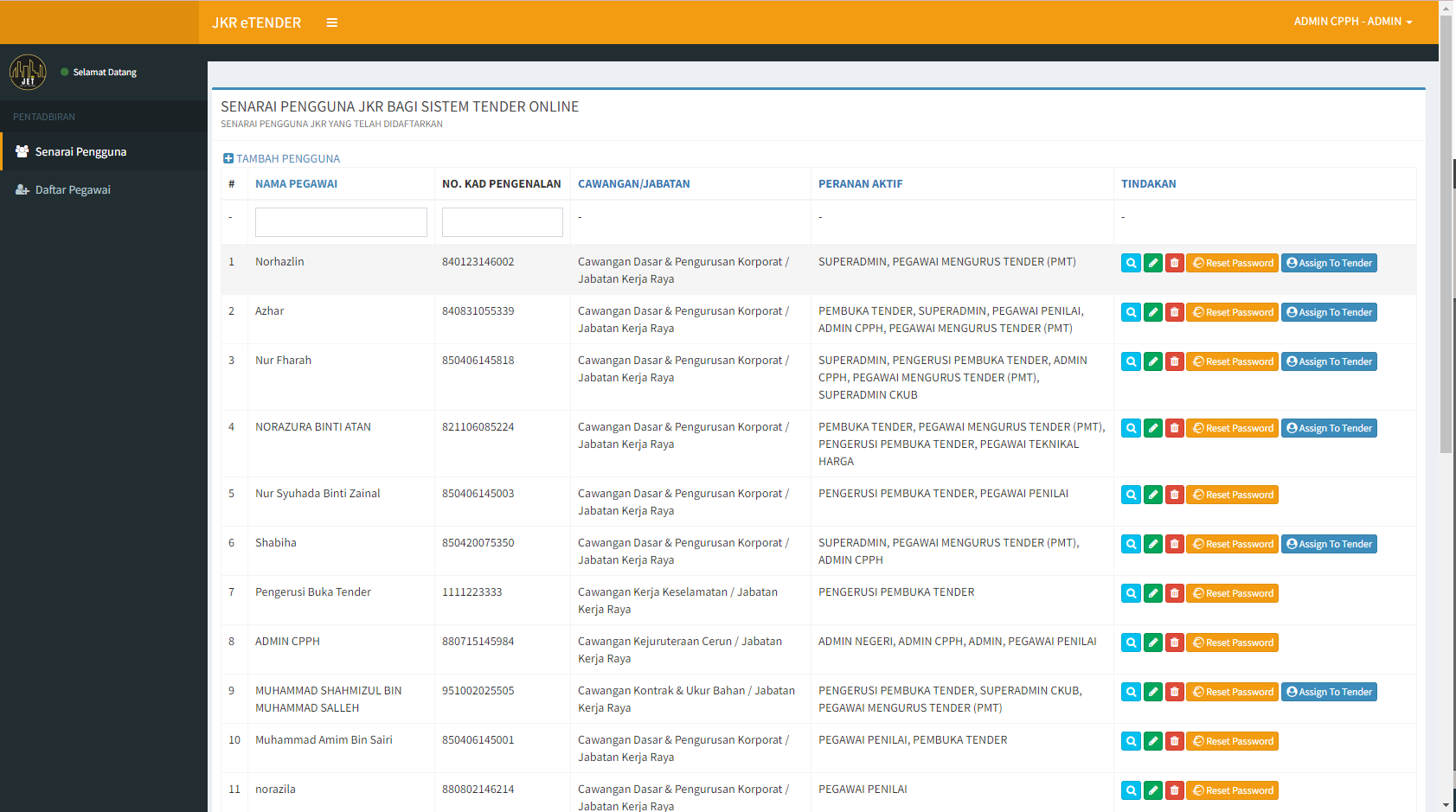 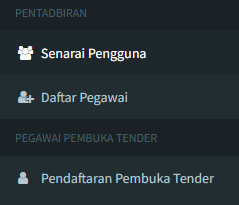 Isikan maklumat pegawai
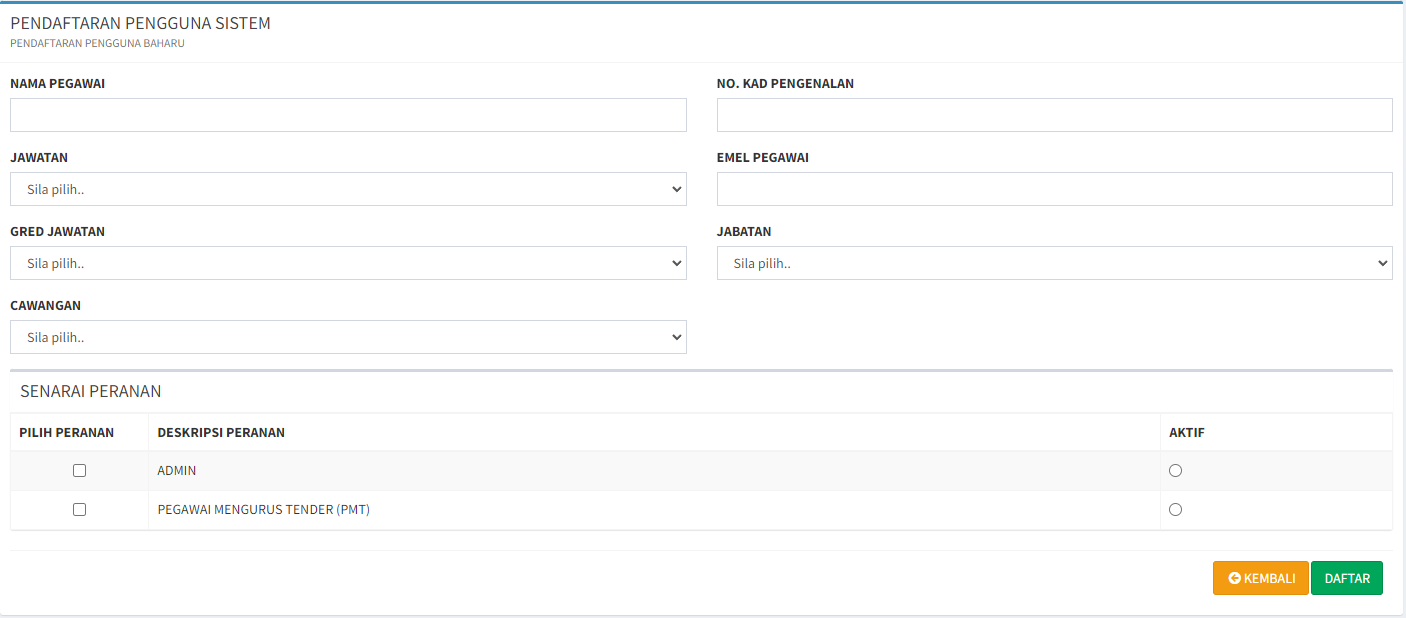 Sila klik tukar peranan sekiranya mempunyai lebih daripada satu peranan.
Sila klik tukar katalaluan untuk kemaskini semula katalaluan sedia ada
Sekiranya pegawai adalah di JKR Negeri sila pilih JKR Negeri yang berkenaan. Sekiranya pegawai adalah JKR Ibu Pejabat sila pilih JKR
Sekiranya pegawai adalah di JKR Negeri sila pilih Cawangan Negeri. Sekiranya pegawai adalah JKR Ibu Pejabat sila pilih Cawangan yang berkenaan.
Sila pilih peranan dengan (/) pada kotak pilih peranan dan (/) pada kotak Aktif
©BDI, CKUB | BTM, CDPK | Email: support.jet@jkr.gov.my | 12/8/2022
PANDUAN PENGGUNAAN SISTEM | PENTADBIR PEJABAT
Admin - Senarai Pengguna / Kemaskini
3.0
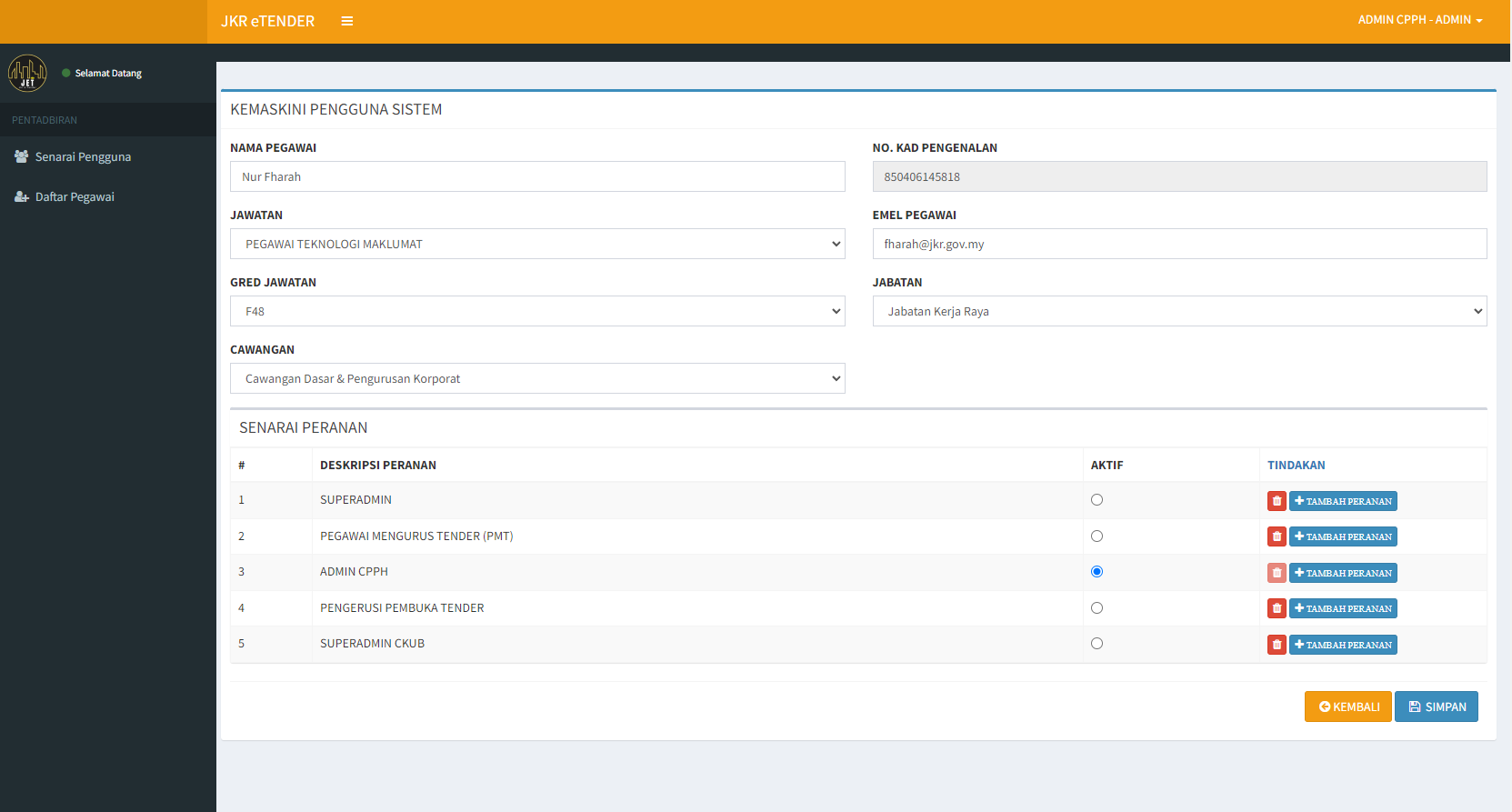 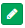 Sila kemaskini maklumat sedia ada.
Klik butang hijau untuk kemaskini maklumat pegawai.
Sila klik tambah peranan untuk tambah peranan Pegawai
Sila klik butang “dustbin” untuk buang peranan
©BDI, CKUB | BTM, CDPK | Email: support.jet@jkr.gov.my | 12/8/2022
PANDUAN PENGGUNAAN SISTEM | PENTADBIR PEJABAT
Admin - Senarai Pengguna / “Assign To Tender”
3.0
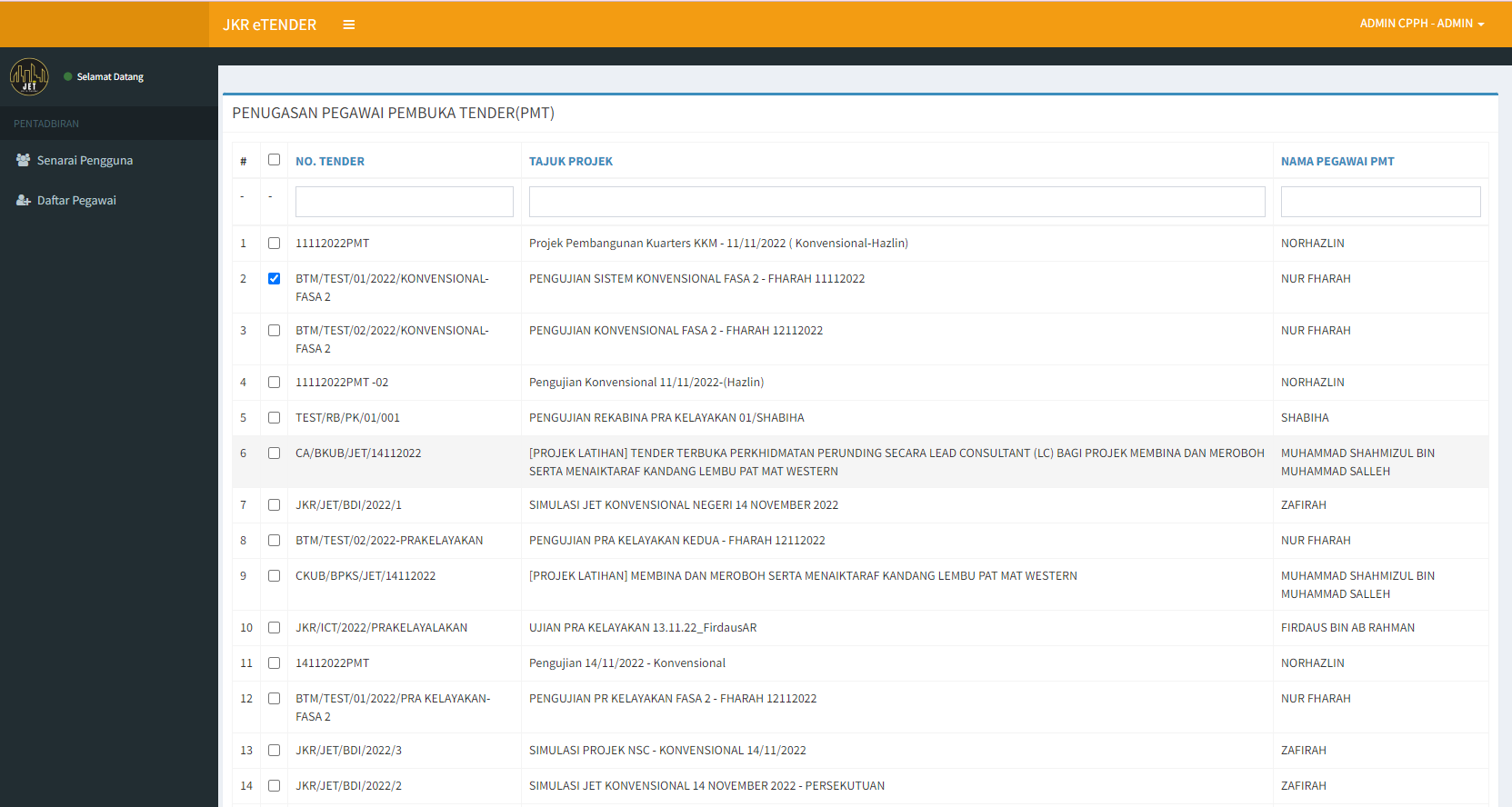 Mulakan dengan carian nama projek
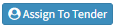 Klik butang biru “Assign To Tender” bagi serahan semula tender kepada Pegawai baru.
Klik (/) pada kotak untuk pilih
Klik butang assign untuk serahan semula tender.
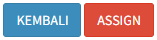 ©BDI, CKUB | BTM, CDPK | Email: support.jet@jkr.gov.my | 12/8/2022
PANDUAN PENGGUNAAN SISTEM | PENTADBIR PEJABAT
Admin – Pendaftaran Pembuka Tender
4.0
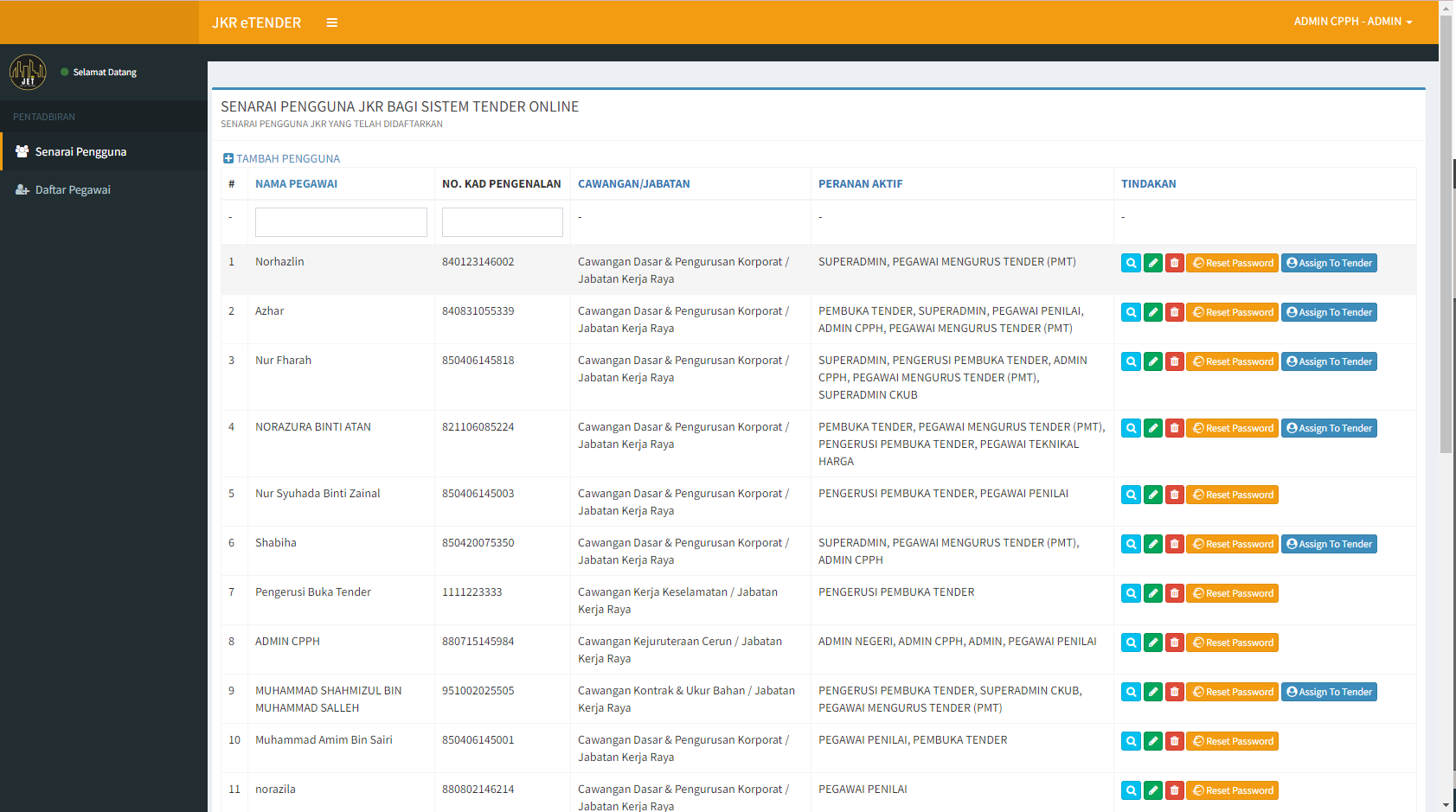 Isikan maklumat pegawai
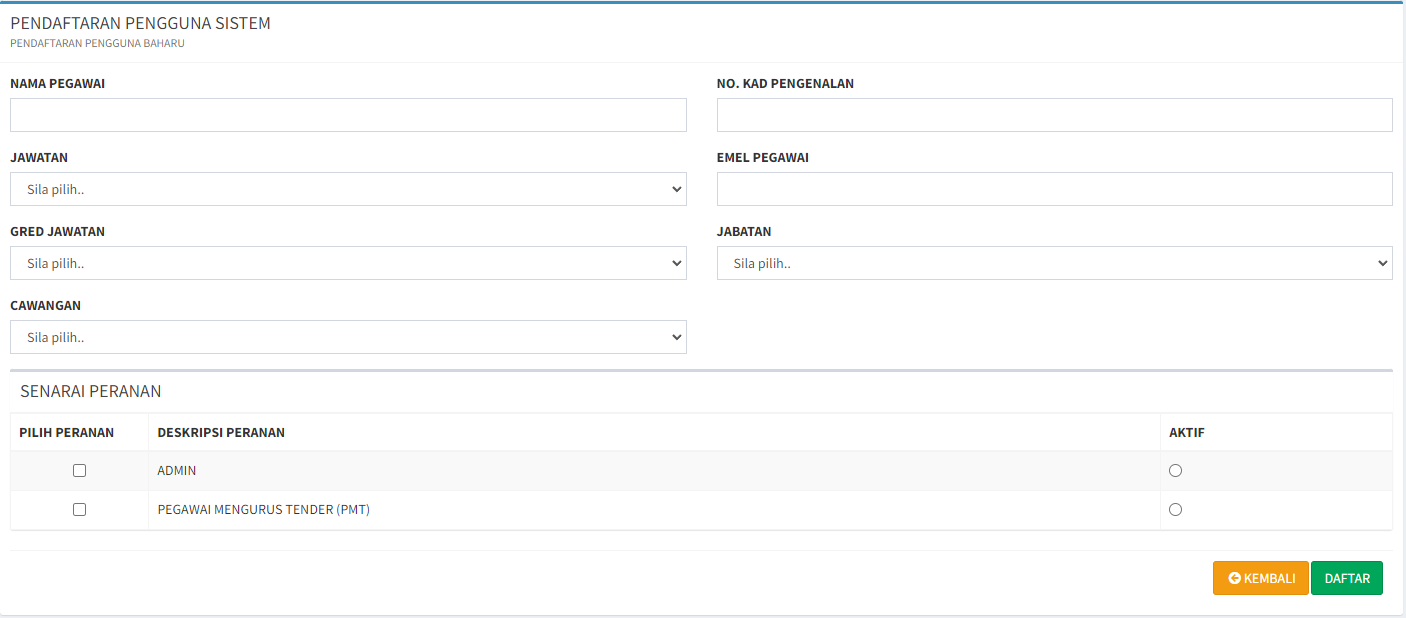 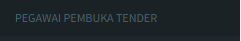 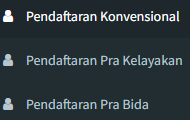 Sila klik tukar peranan sekiranya mempunyai lebih daripada satu peranan.
Sila klik tukar katalaluan untuk kemaskini semula katalaluan sedia ada
Sekiranya pegawai adalah di JKR Negeri sila pilih JKR Negeri yang berkenaan. Sekiranya pegawai adalah JKR Ibu Pejabat sila pilih JKR
Sekiranya pegawai adalah di JKR Negeri sila pilih Cawangan Negeri. Sekiranya pegawai adalah JKR Ibu Pejabat sila pilih Cawangan yang berkenaan.
Sila pilih peranan dengan (/) pada kotak pilih peranan dan (/) pada kotak Aktif
©BDI, CKUB | BTM, CDPK | Email: support.jet@jkr.gov.my | 12/8/2022
PANDUAN PENGGUNAAN SISTEM | PENTADBIR PEJABAT CPPH
Pendaftaran Pembuka Tender
3.0
Sila pilih jenis perolehan tender bagi tujuan pendaftaran Ahli Jawatankuasa Buka Tender
**Ketiga-tiga jenis perolehan cara pendaftaran mempunyai proses yang sama.
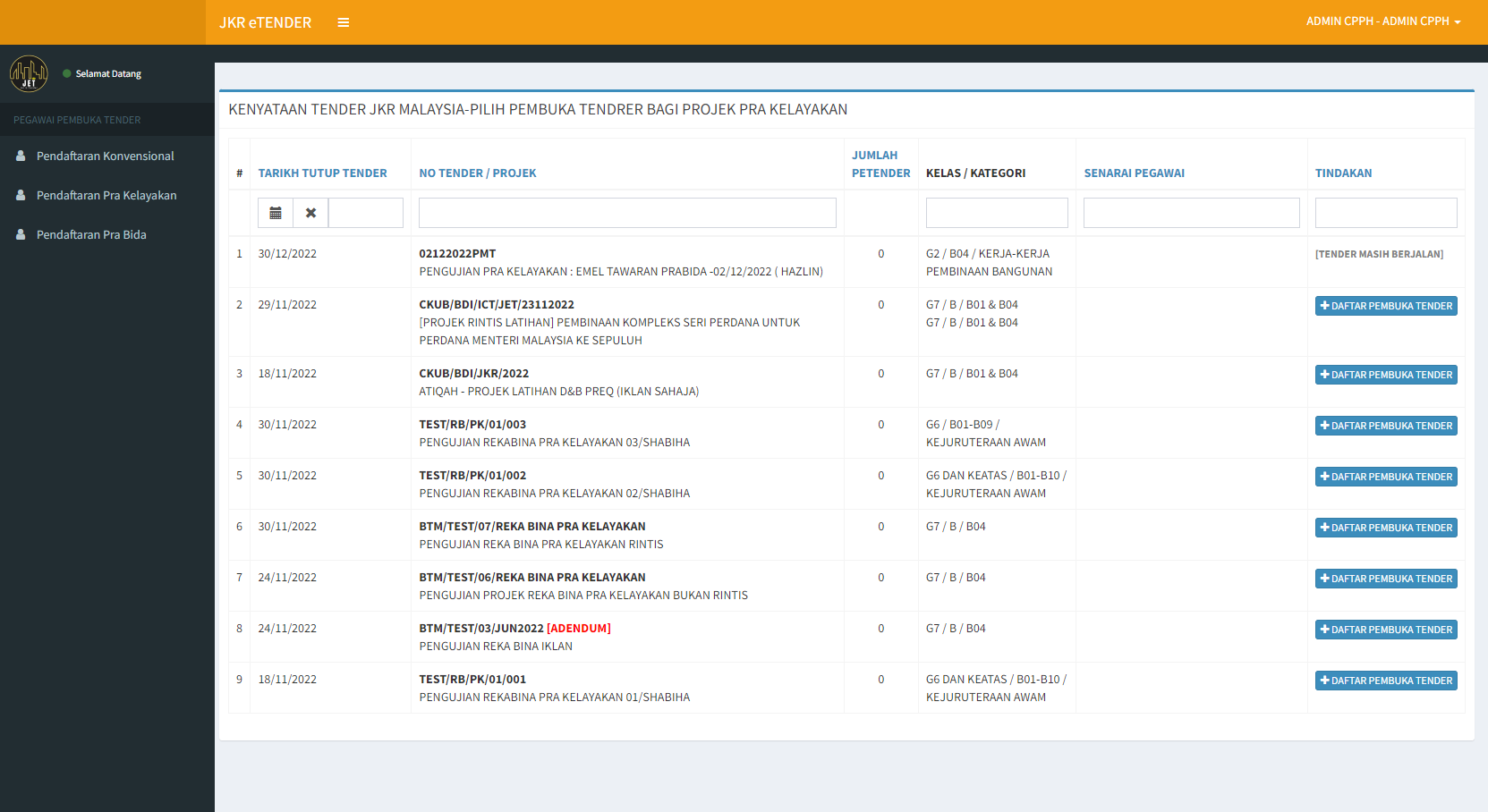 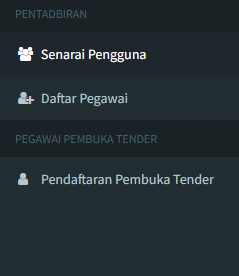 Klik Daftar Pembuka Tender
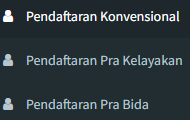 Klik Tambah Pengguna sekiranya nama pegawai tiada di dalam senarai nama sedia ada.
Bagi pegawai yang telah tersedia di dalam senarai nama sila klik peranan samada sebagai Pembuka Tender atau Pengerusi Pembuka Tender
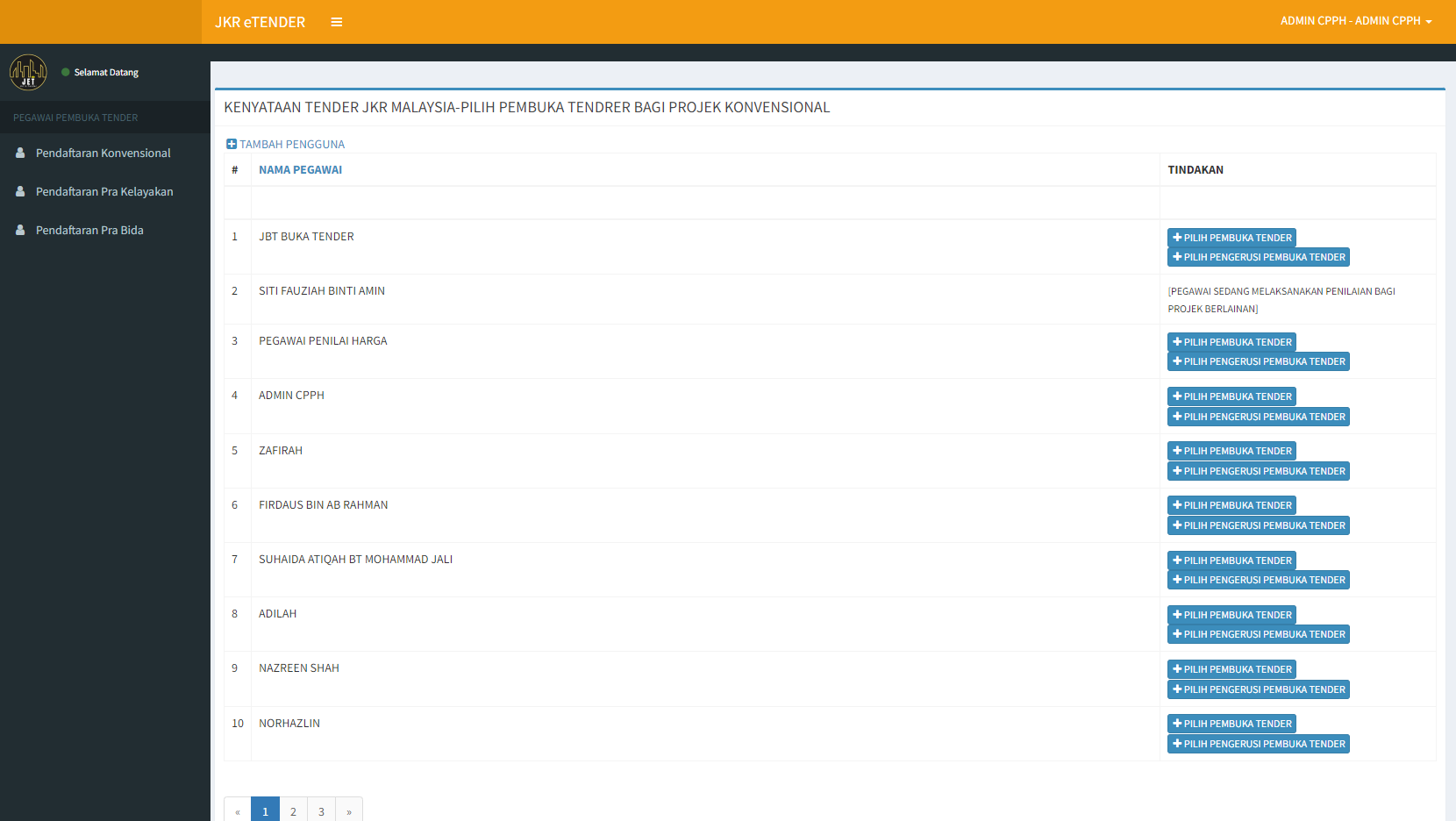 Status kedudukan terkini pegawai akan dipaparkan.
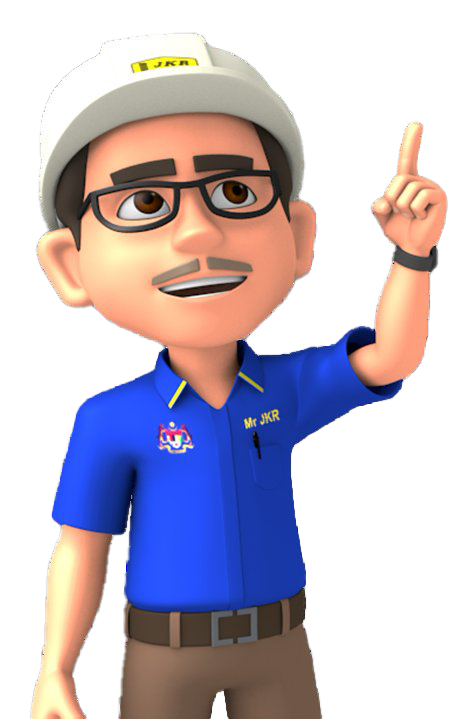 PERINGATAN!!
Adalah diingatkan kepada Pentadbir Pejabat untuk simpan kesemua salinan dokumen para petender bagi sesuatu projek bagi tujuan keselamatan.
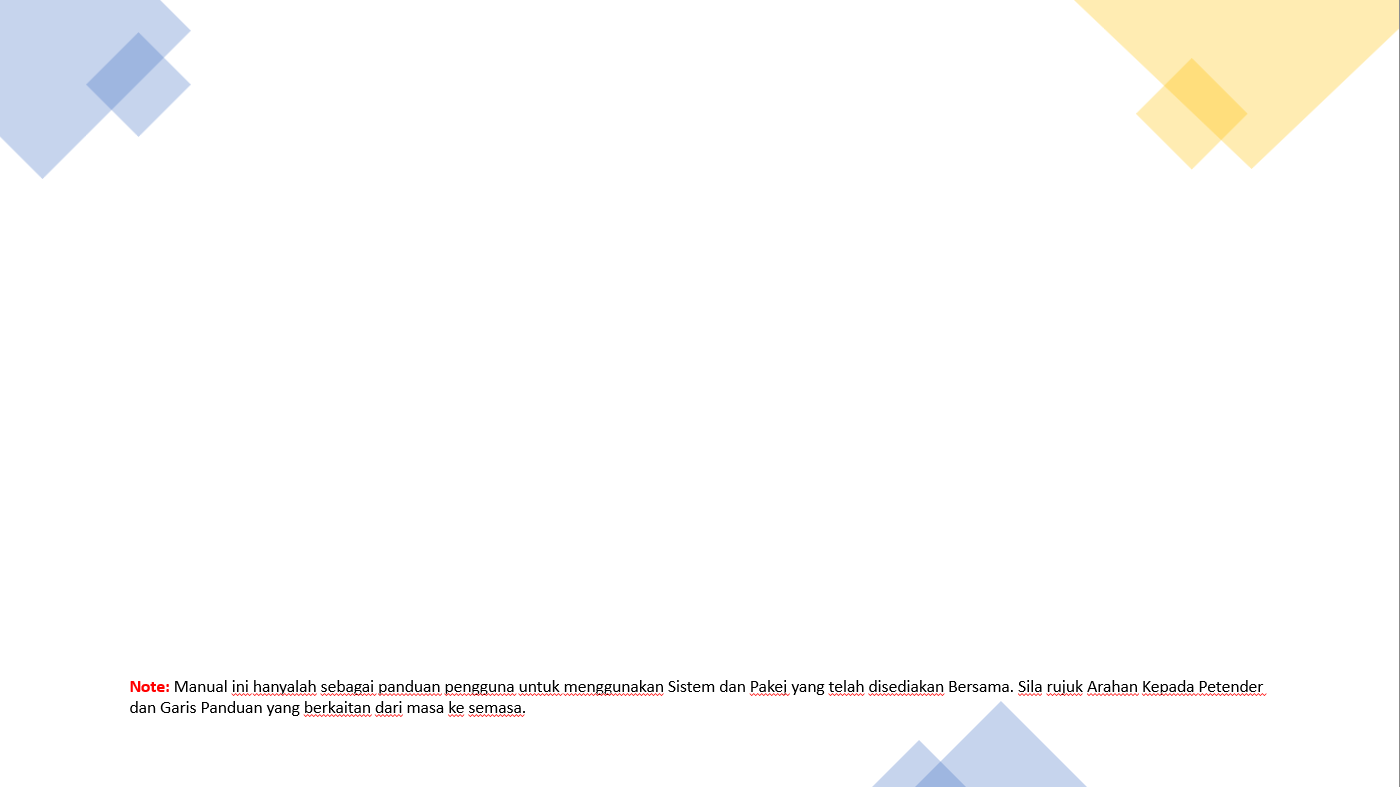 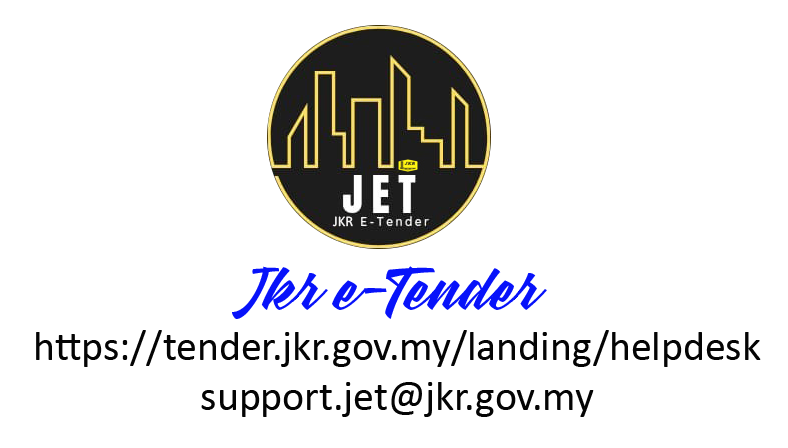